Gos d’Atura Català Club Belgium
28.08.2010
Moerbeke Waas
Uiterlijk – Morfologie - Morfologia
38 honden – 38 chiens – 38 perros
17 reuen – 17 mâles – 17 machos
21 teven – 21 femelles – 21 hembras
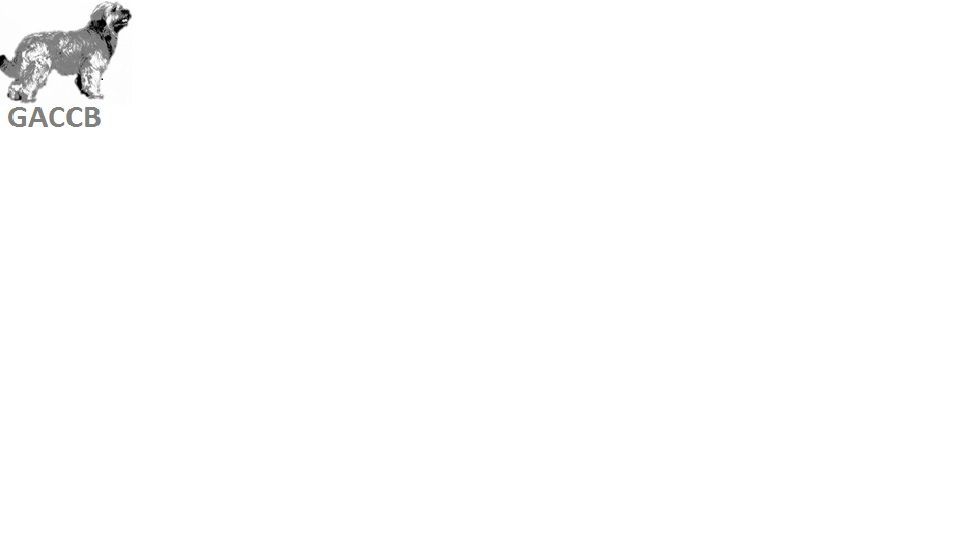 Algemene verschijning en karakterAspect général et caractère Apariencia y carácter general
Hoogte: 47 tot 55 cm voor de reuen     45 tot 53 cm voor de teven
Taille :  47 à 55 cm pour les mâles          45 à 53 cm pour les femelles
Tamaño: 47 a 55 cm para los perros      45 a 53 cm para las perras
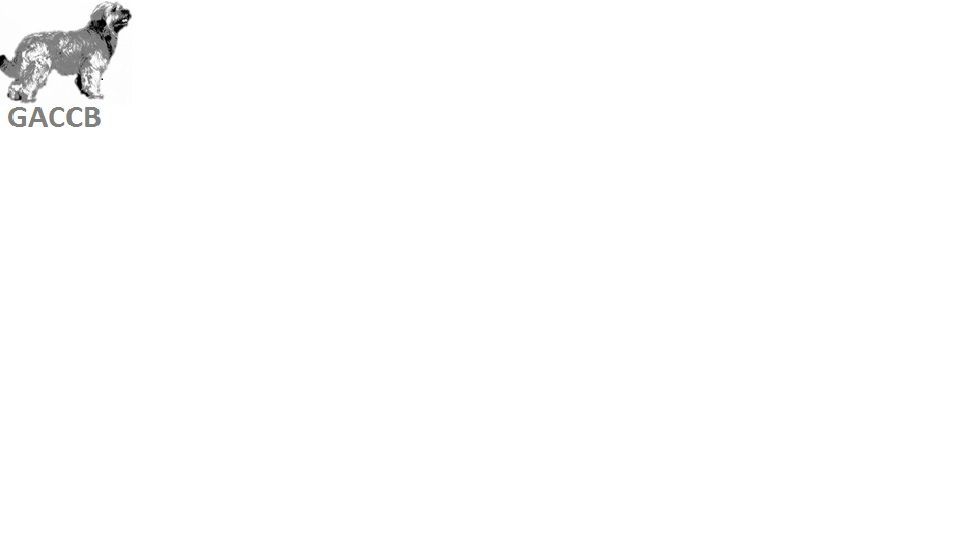 Algemene verschijning en karakterAspect général et caractère Apariencia y carácter general
Een goed geproportioneerde, middelgrote hond met goede hoekingen en een adequate vacht.
Proportions : médioligne bien conformé, de taille moyenne, au beau poil.
Proporciones: de proporciones medias bien equilibradas, tamaño medio, con un precioso pelo.
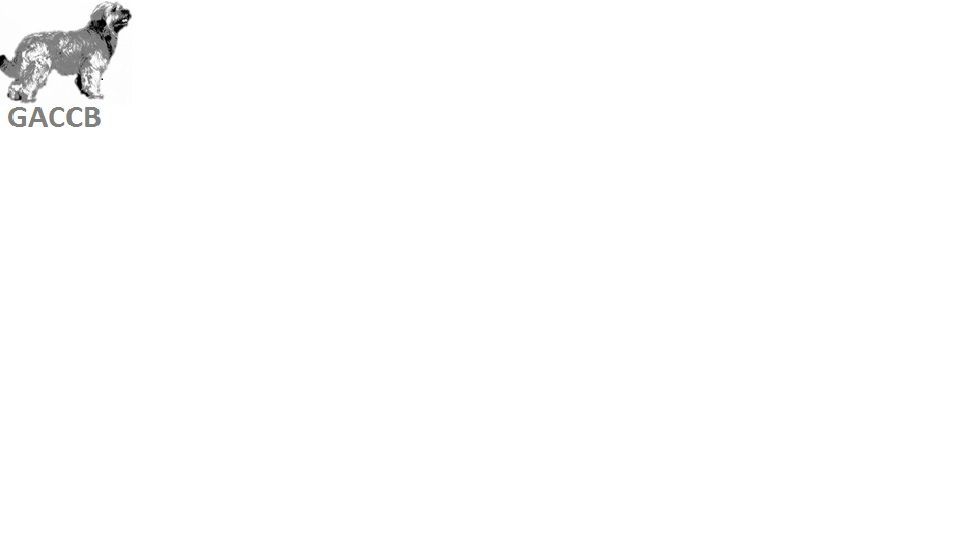 Algemene verschijning en karakterAspect général et caractère Apariencia y carácter general
Iets langer dan hoog, ongeveer in verhouding 9:8.
Légèrement plus long que haut, approximativement dans la proportion de 9 à 8.
Ligeramente más largo que alto, aproximadamente en una proporción de 9 a 8.
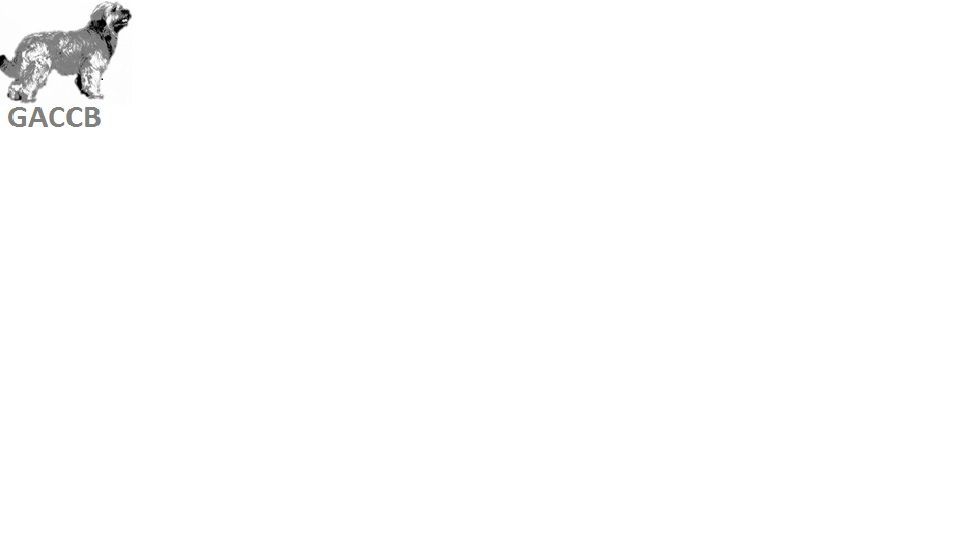 Algemene verschijning en karakterAspect général et caractère Apariencia y carácter general
Reu: de testikels moeten goed ontwikkeld zijn en in de balzak hangen.
Mâle: les testicules doivent être bien développés et descendus dans le scrotum.
Machos: los machos tienen los testículos de apariencia normal en la parte inferior del interior del escroto.
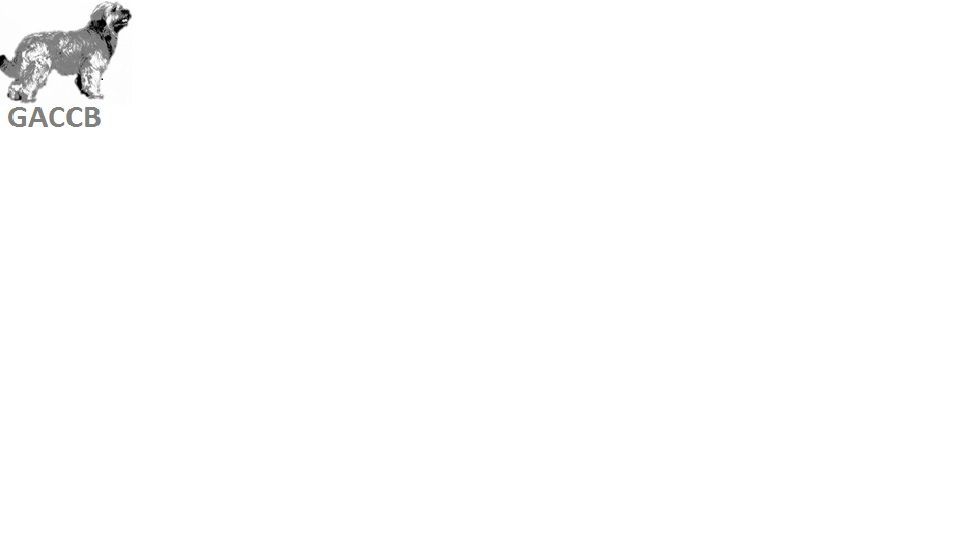 Het hoofd     Tête     Cabeza Algemeen beeld     Géneralités     Apariencia general
Krachtig, licht gewelfd met een brede basis zonder zwaar te zijn, goed in proportie met de rest van het lichaam.
Tête forte, légèrement convexe et large à la base, sans lourdeur, bien proportionnée au reste du corps. 
Cabeza fuerte, ligeramente convexa y amplia en la base, sin pesadez, bien proporcionada respecto al resto del cuerpo.
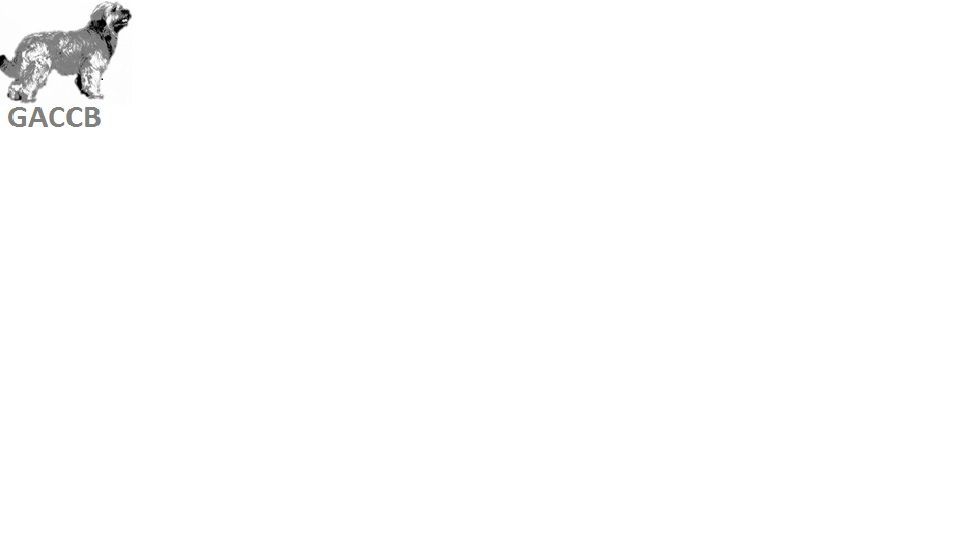 Het hoofd     Tête     Cabeza Algemeen beeld     Géneralités     Apariencia general
De verhouding tussen de schedel en de snuit is 4:3.
La proportion crâne-chanfrein est de 4 à 3.
La proporción cráneo-hocico es de 4 a 3.
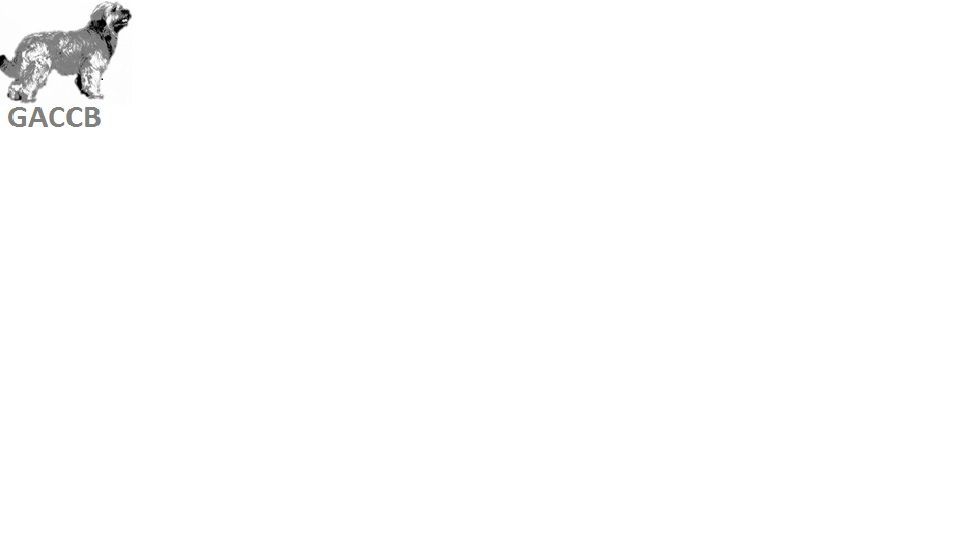 Het hoofd     Tête     CabezaSchedel     Crâne     Cráneo
De lengte van de schedel is iets langer dan de breedte.
Légèrement plus long que large.
Ligeramente más largo que ancho
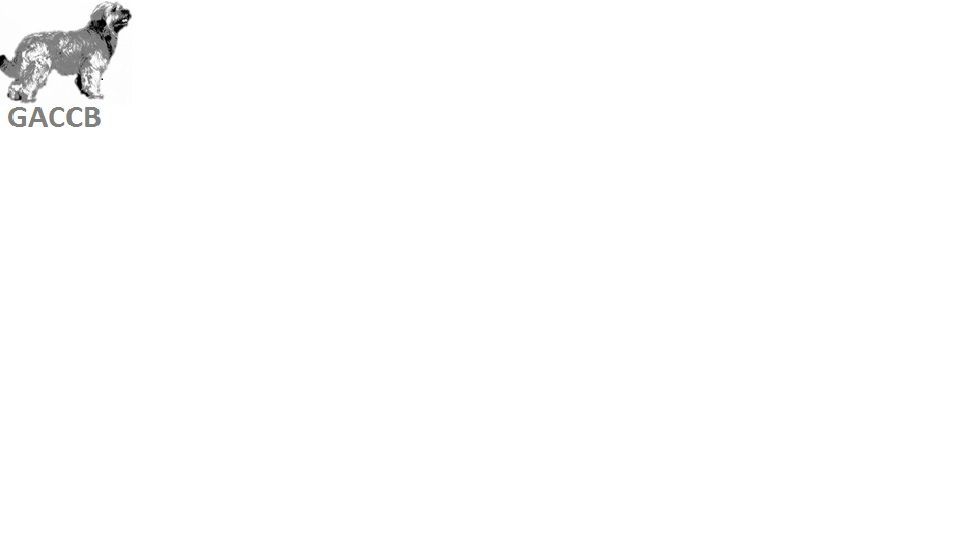 Het hoofd     Tête     CabezaSchedel     Crâne     Cráneo
Er is een duidelijke stopgroef die vervlakt en eindigt in een duidelijke achterhoofdsknobbel.
Il y a un sillon nettement marqué dans son premier tiers, qui va en s'aplatissant, et reste ainsi jusqu'à l'occiput où se forme une crête. Os occipital prononcé. 
Con un surco claramente marcado en su primer tercio, que se hace más plano y se mantiene así hasta el occipucio donde se forma una cresta. Hueso occipital pronunciado.
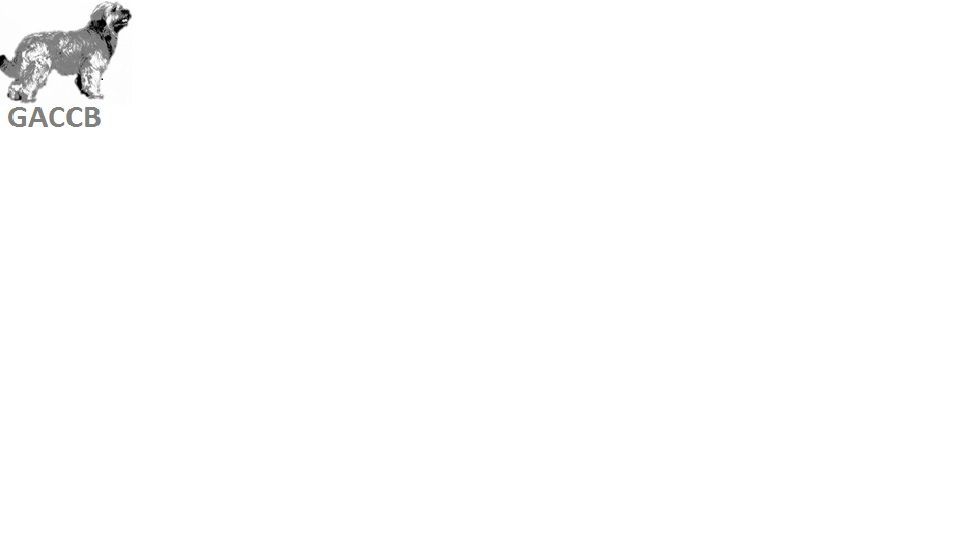 Het hoofd     Tête     CabezaSchedel     Crâne     Cráneo
Het schedeldak is licht gewelfd. In het midden kan een kleine inzinking zichtbaar zijn.
Le profil supérieur du crâne est légèrement bombé et peut présenter un court espace moins accentué en son milieu. 
El perfil superior del cráneo es ligeramente abovedado y puede mostrar un espacio corto menos pronunciado hacia la mitad.
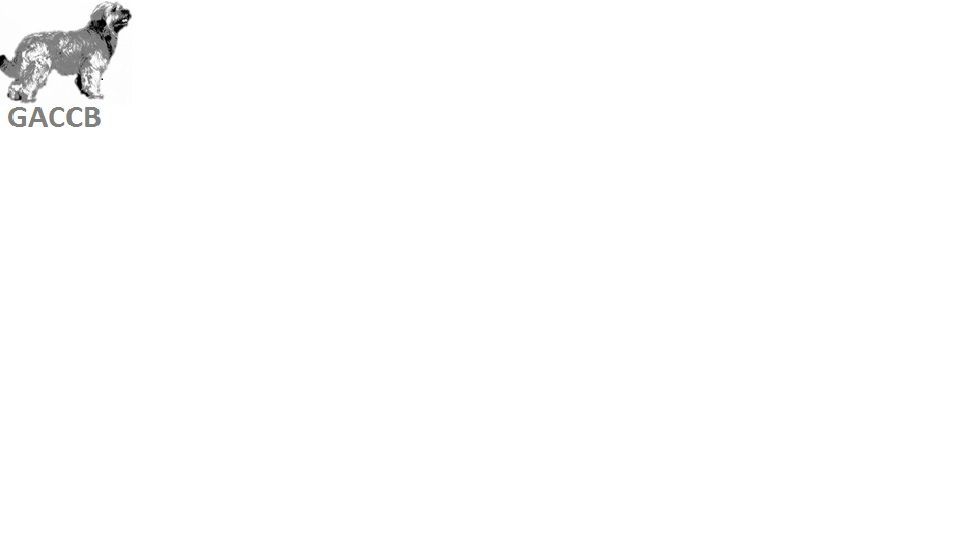 Het hoofd     Tête     CabezaSchedel     Crâne     Cráneo
De oogkassen zijn goed ontwikkeld, vooral de beenderen op de plaats van de wenkbrauwen. 
Les sinus frontaux sont bien développés, tant dans le sens longitudinal que transversal. Les arcades sourcilières sont bien marquées. 
El seno frontal bien desarrollado, tanto en longitud como en anchura. La cresta superciliar bien marcada.
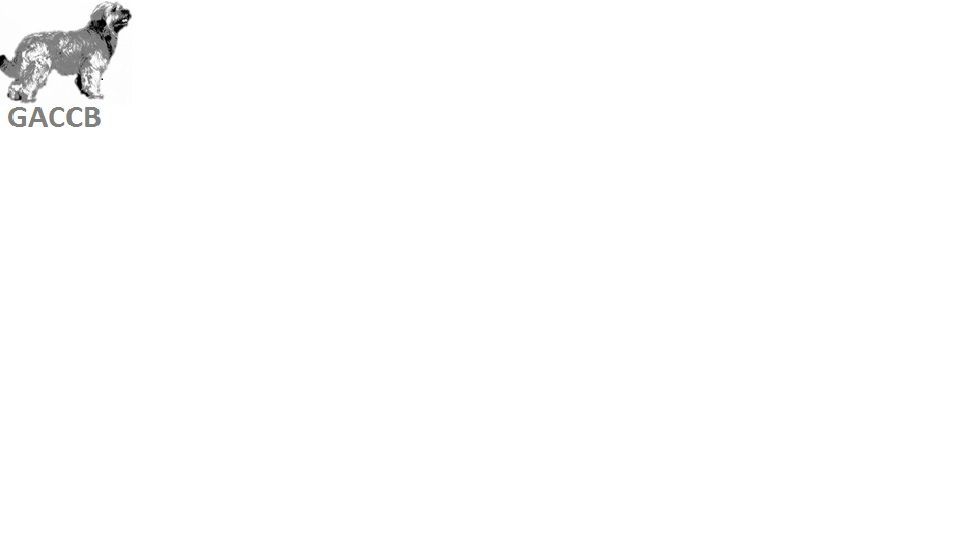 Het hoofd     Tête     CabezaSchedel     Crâne     Cráneo
De stop van de neus is goed zichtbaar, maar niet al te geprononceerd.
Dépression fronto-nasale (stop): Bien visible, mais pas trop prononcée.
Depresión frontonasal: bien visible pero no demasiado pronunciada.
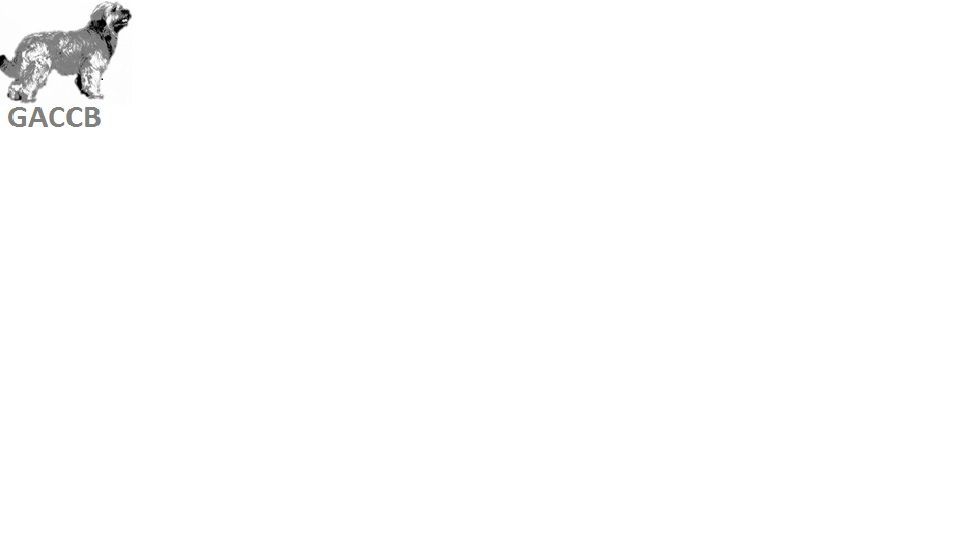 Het hoofd     Tête     CabezaSnuit     Chanfrein     Hocico
Rechte, kegelvormige, wat korte snuit.
Droit, plutôt court, en forme de pyramide tronquée, avec arêtes arrondies. 
Recto, bastante corto, en forma de pirámide truncada, con aristas redondeadas.
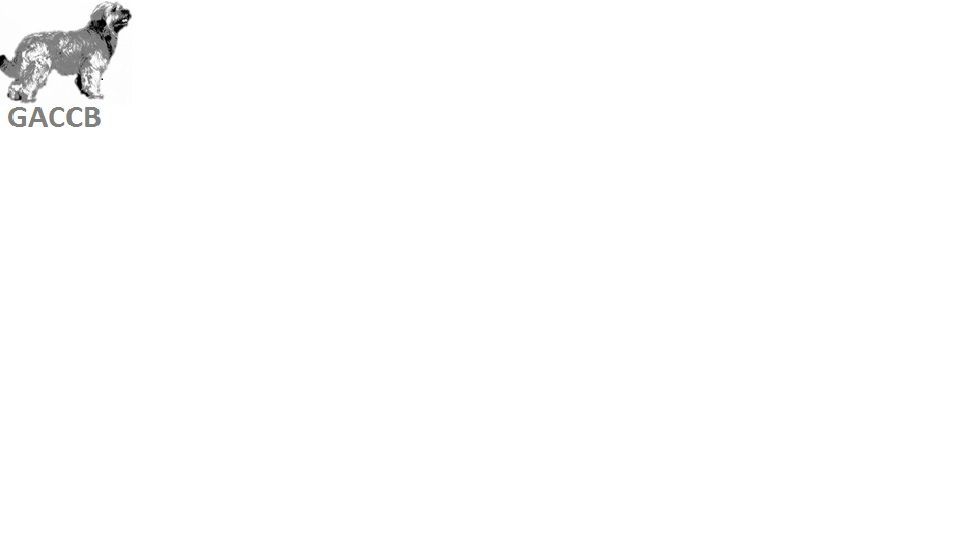 Het hoofd     Tête     CabezaNeus     Truffe     Nariz
Rechtlijnig en in verhouding met het hoofd.
Droite, proportionnée à la tête.
Recta proporcionada respecto a la cabeza.
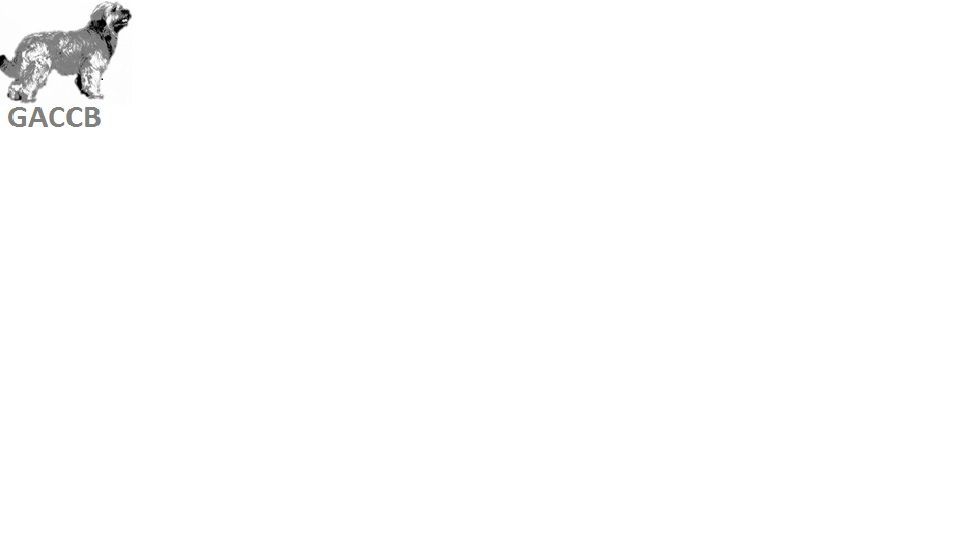 Het hoofd     Tête     CabezaNeus     Truffe     Nariz
De neuspunt hoort zwart te zijn.
Obligatoirement noire.
Debe ser negra.
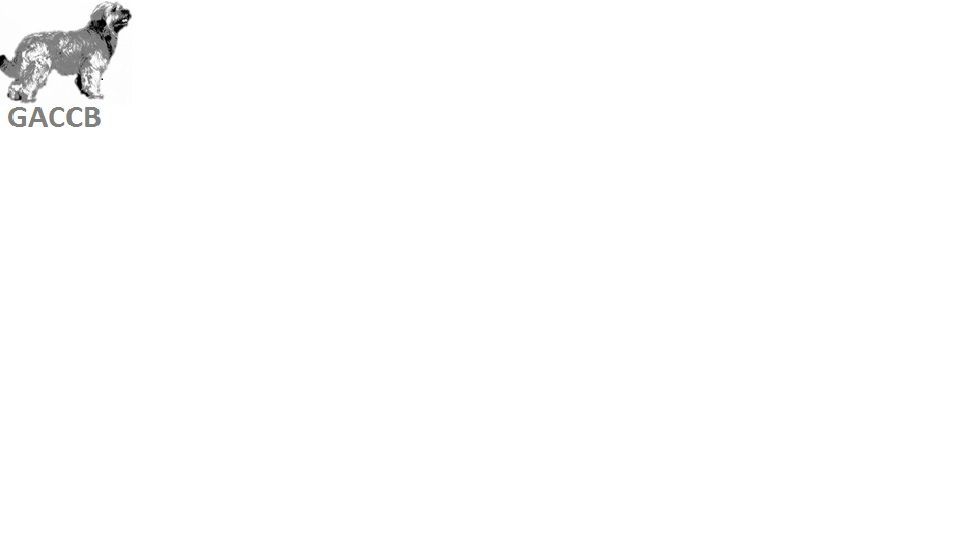 Het hoofd     Tête     CabezaLippen     Lèvres     Labios
Stevig en strak.
Plutôt fortes, courtes, de forme quasi droite. 
Bastante fuertes, cortos, casi rectos.
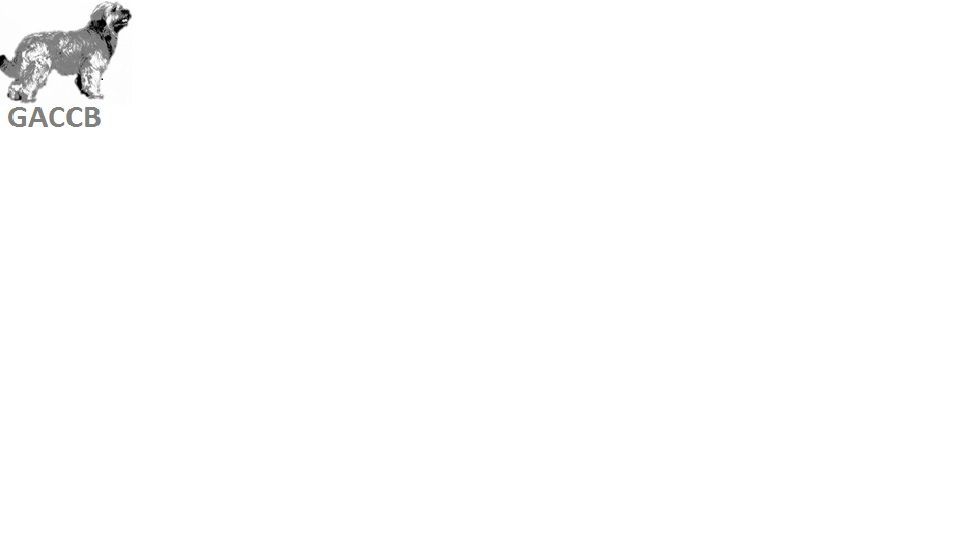 Het hoofd     Tête     CabezaLippen     Lèvres     Labios
De onderlip mag niet uithangen.
Avec la lèvre inférieure non pendant.
Con el labio inferior no colgante.
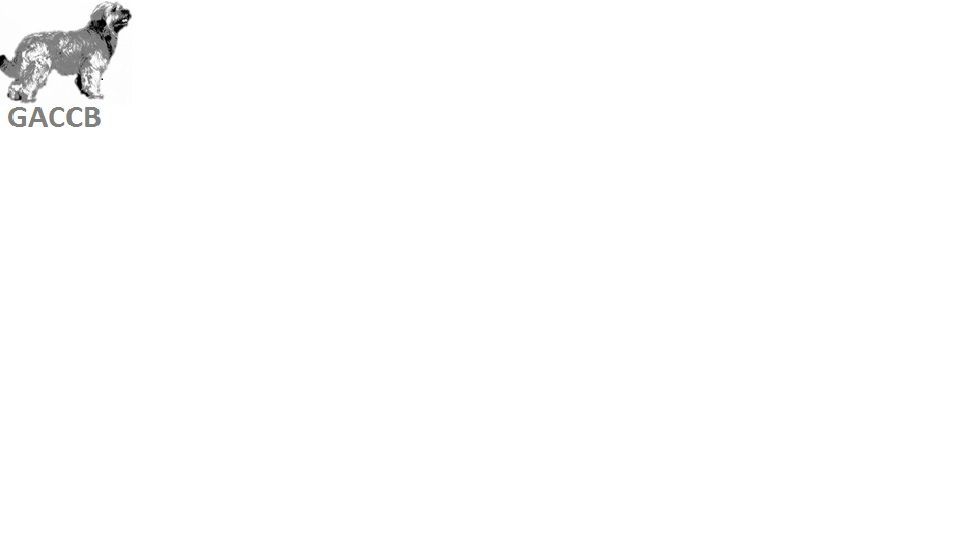 Het hoofd     Tête     CabezaLippen     Lèvres     Labios
De lippen én het gehemelte horen zwart gepigmenteerd te zijn.
Intensément pigmentées en noir. Le palais est aussi pigmenté en noir. 
Fuertemente coloreados de negro, el paladar es también negro.
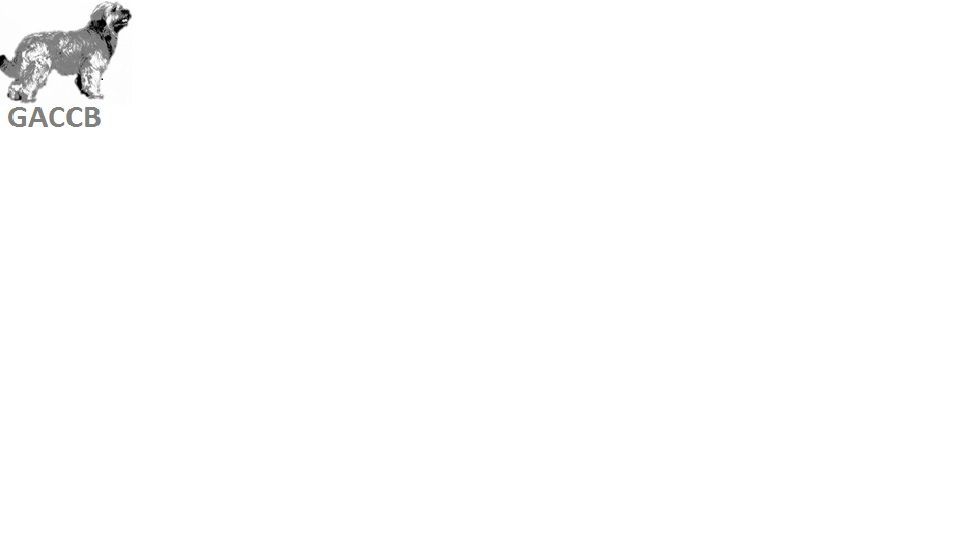 Het hoofd     Tête     CabezaGebit     Dents     Dientes
Een flink, wit en krachtig schaargebit.
Fortes, de bonne taille, blanches et saines. Articulé en ciseaux. 
Fuertes, de buen tamaño, blancos y firmes. Mordisco en tijera.
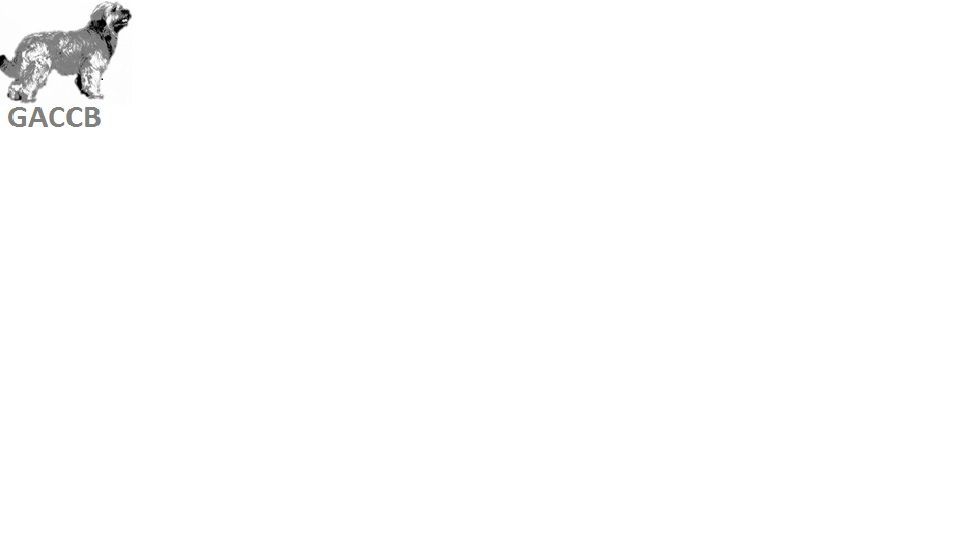 Het hoofd     Tête     CabezaOgen     Yeux     Ojos
Goed geopend, expressief met een levendige en intelligente blik.
Très ouverts, expressifs, au regard vif et intelligent.
Ampliamente abiertos, expresivos, mirada alerta e inteligente.
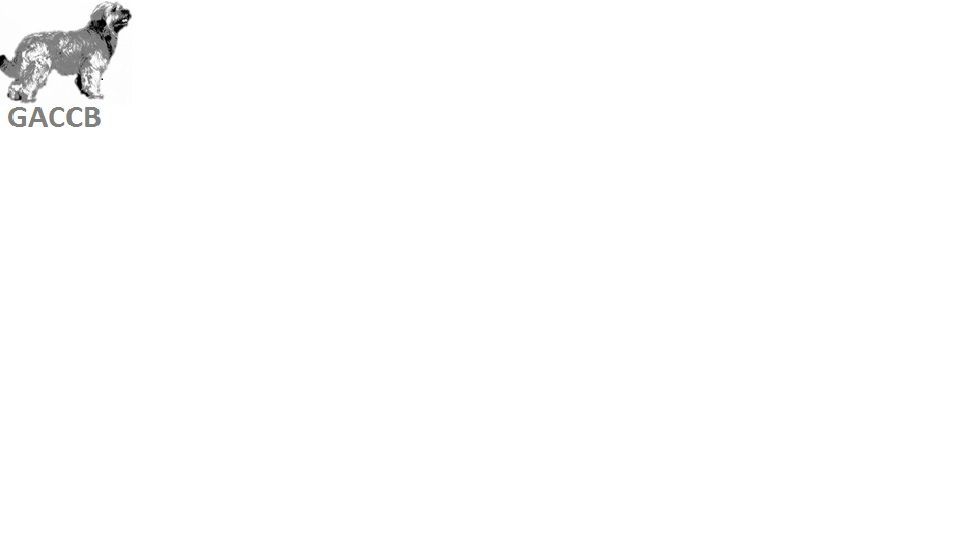 Het hoofd     Tête     CabezaOgen     Yeux     Ojos
Rond van vorm, amberkleurig of donker.
Ronds, de couleur ambre foncée.
Redondeados, color ámbar oscuro
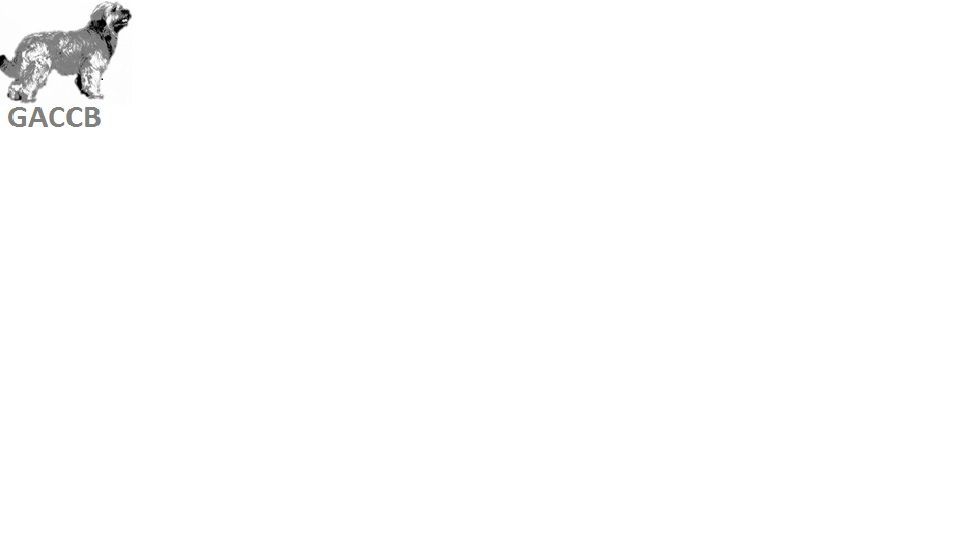 Het hoofd     Tête     CabezaOgen     Yeux     Ojos
De oogleden moeten zwart gerand zijn.
Avec les paupières bordées de noir.
Con párpados de contorno negro.
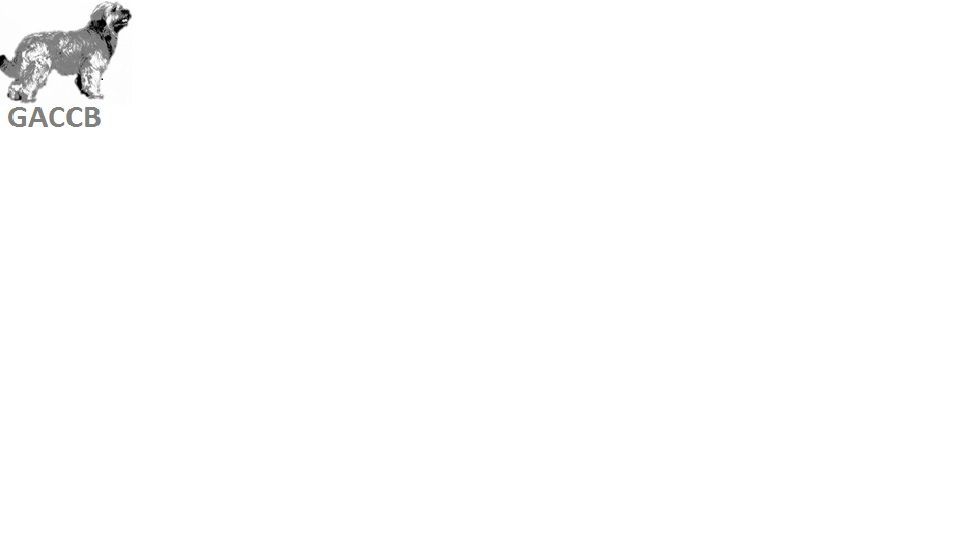 Het hoofd     Tête     CabezaOren     Oreilles     Orejas
Hoog aangezet, beweeglijk, zacht en niet dik. De vorm is driehoekig en eindigt in een punt.
Attachées haut, triangulaires, fines et terminées en pointe. Cartilage d'insertion souple et non épais. 
Situadas en alto, triangulares, finas, puntiagudas. Cartílago de inserción blanda y no grueso.
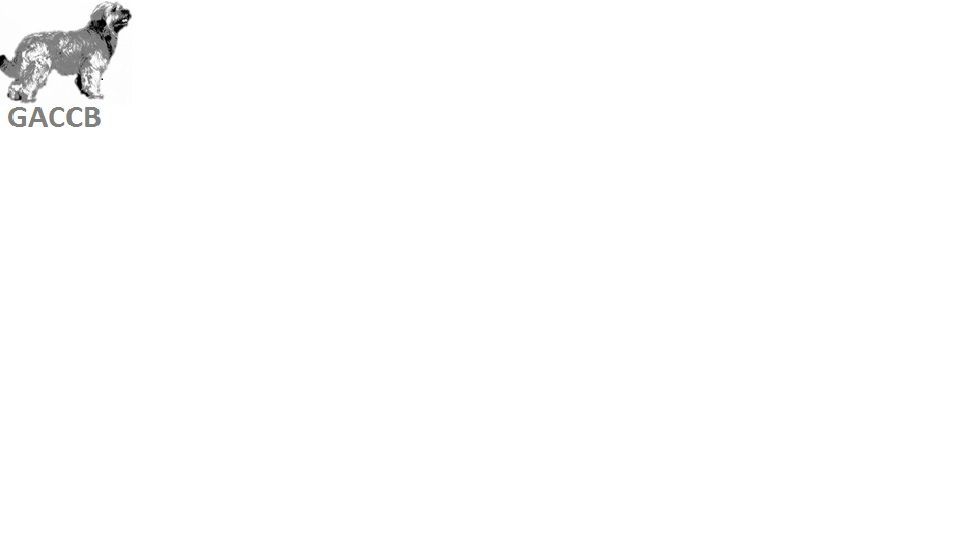 Het hoofd     Tête     CabezaOren     Oreilles     Orejas
Vlak hangend tegen het hoofd.
Oreilles tombantes, accolées à la tàte. 
Orejas colgantes, situadas pegadas la cabeza.
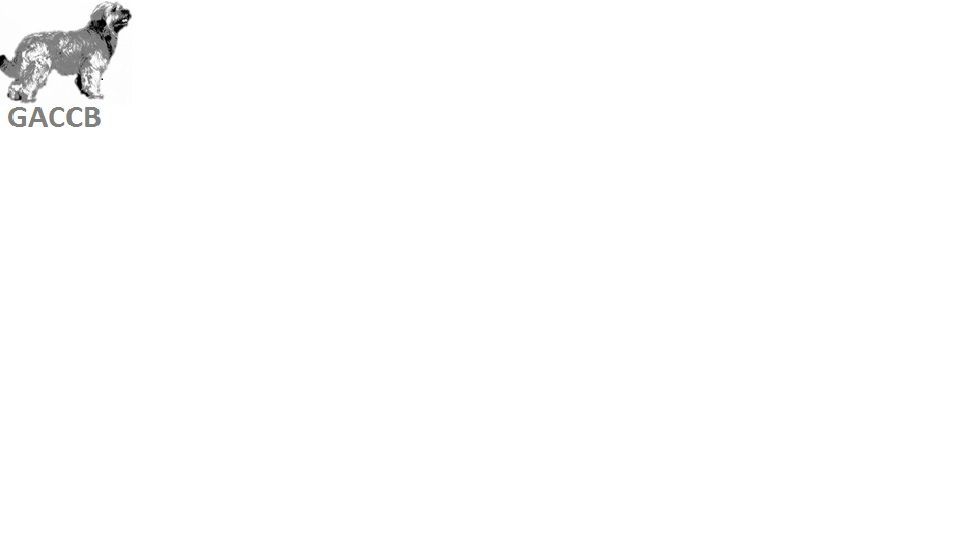 Het hoofd     Tête     Cabeza Oren     Oreilles     Orejas
De verhouding van breedte en lengte is 8:10.
Relation entre largeur et longueur de 8 à 10. 
Relación entre anchura y longitud de orejas de 8 a 10.
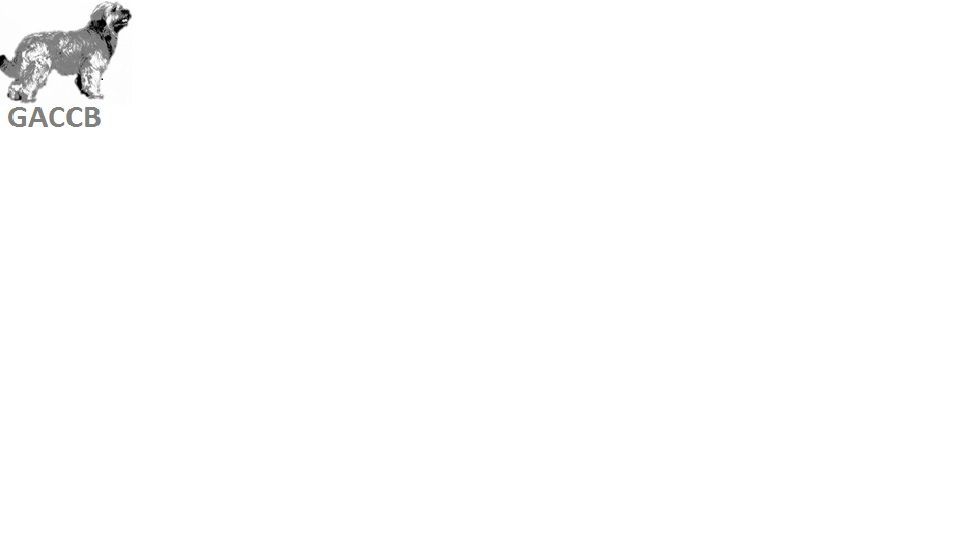 Het hoofd     Tête     Cabeza Oren     Oreilles     Orejas
Het geheel is bedekt met lange haren met aan het eind een “franje”.
Recouverte de poils longs qui se terminent en frange, mobiles.
Cubiertas con pelo largo que finaliza en mechones móviles.
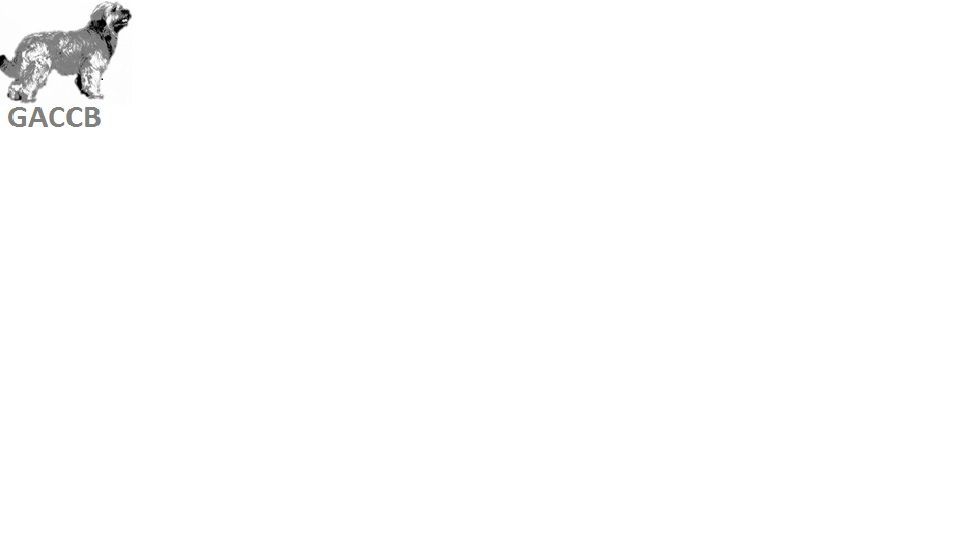 Hals     Encolure     Cuello
Krachtig en gespierd, iets kort met een hoge soepelheid in de beweging. Goed geplaatst tussen de schouders.
Vigoureuse, solide, musclée, plutôt courte, mais avec des proportions qui lui permettent une bonne mobilité, bien attachée aux épaules.
Vigoroso, sólido, musculoso, bastante corto, pero con tales proporciones que permiten una buena movilidad, bien unido a la espalda.
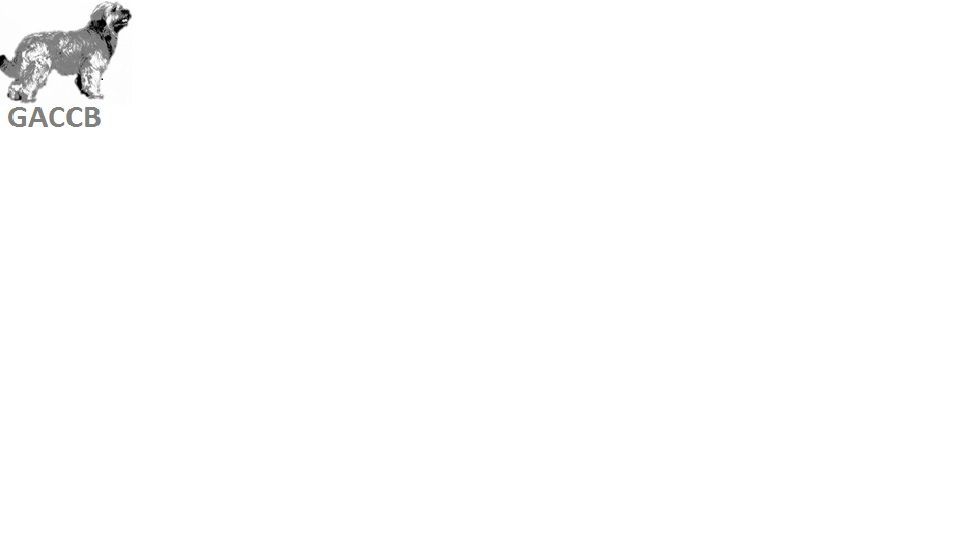 Romp     Corps     CuerpoUiterlijk     Apparence     Apariencia
Iets lang, sterk gespierd, straalt kracht en lenigheid uit.
Légèrement allongé, fort, musclé, donnant une impression de force et d'agilité.
Ligeramente alongado, fuerte, musculoso, dando una impresión de potencia y agilidad.
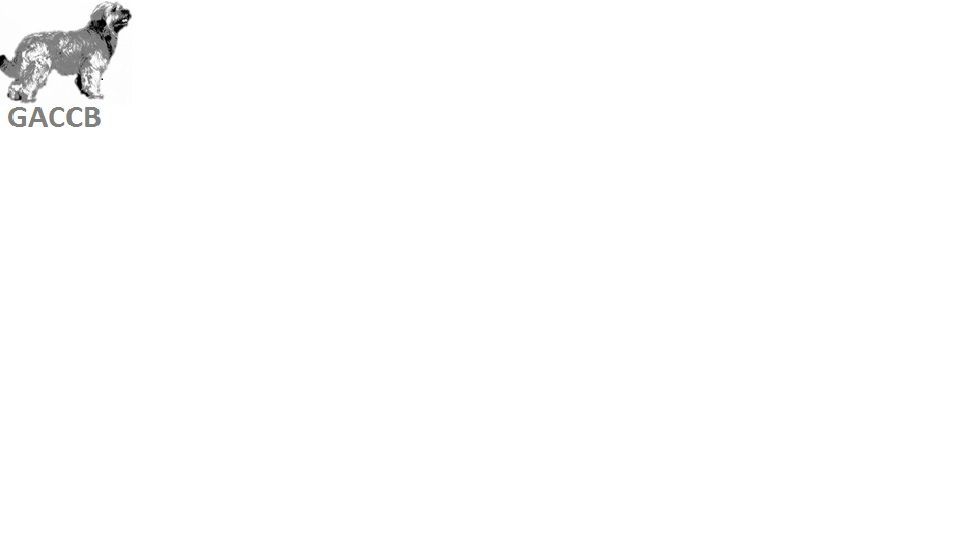 Romp     Corps     CuerpoSchoft     Garrot     Cruz
Duidelijk uitkomend.
Bien sorti. 
Bien visible.
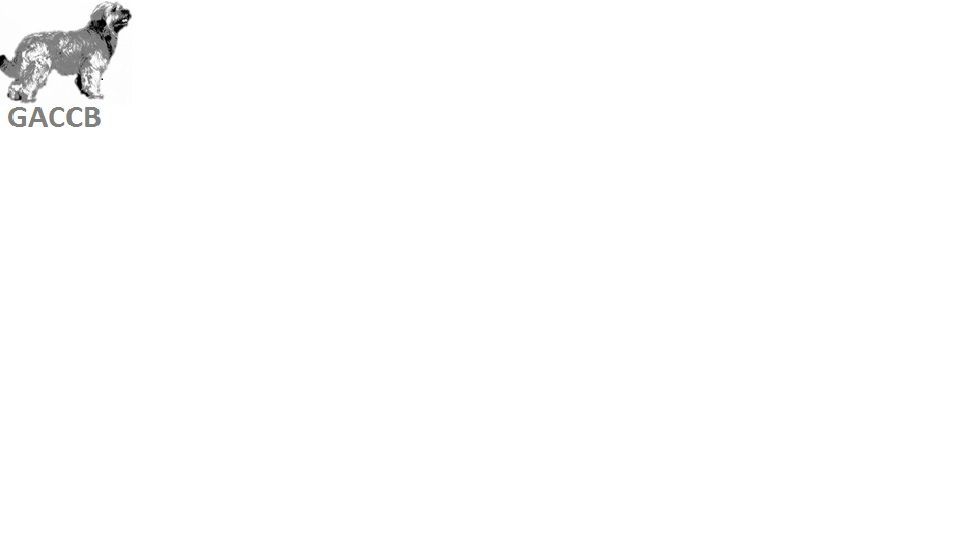 Romp     Corps     CuerpoRug     Dos     Espalda
Recht, niet opgetrokken, met een kruis dat óf iets hoger, óf gelijk, óf iets lager ligt dan de schofthoogte. Uiterlijk valt dit verschil niet op door de hoeveelheid haar op het kruis wat in het voordeel kan werken.
Ligne dorsale droite, pas ensellée, avec une légère élévation à la croupe, qui, de toutes façons, sera égale ou légèrement inférieure au garrot. Cette différence au premier regard peut sembler favorable à la croupe à cause de la quantité de poil et de sous-poil qu'elle porte.
Eminentemente recta, no arqueada, la grupa ligeramente elevada, aunque, en cualquier caso, estará a ras o ligeramente por debajo de la cruz. La diferencia a primera vista parece favorable para la grupa a causa de la cantidad de la capa interior y exterior de pelo que tiene.
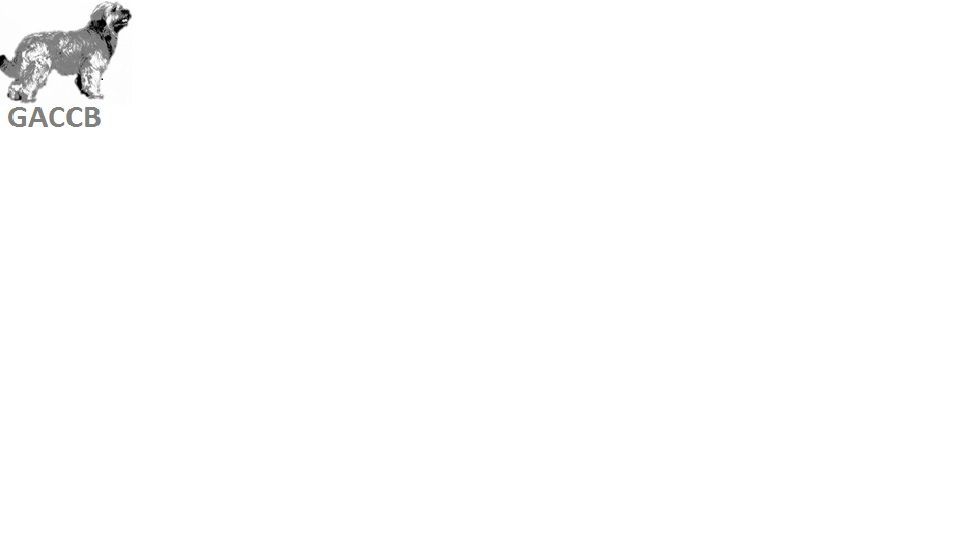 Romp     Corps     CuerpoKruis     Croupe     Grupa
Robuust en gespierd, rustig afgerond.
Robuste, musclée, légèrement inclinée. 
Robusta, musculosa, ligeramente inclinada.
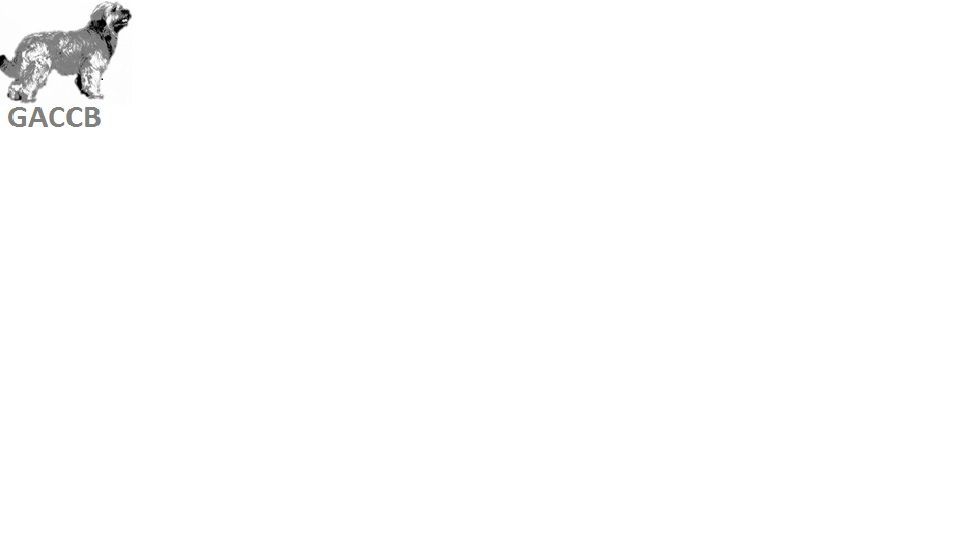 Romp     Corps     CuerpoBorst     Poitrine     Pecho
Breed, goed ontwikkeld, reikend tot aan de ellebogen. 
Large, bien développée, atteignant le niveau des coudes.
Ancho, bien desarrollado, alcanzando el nivel del codo.
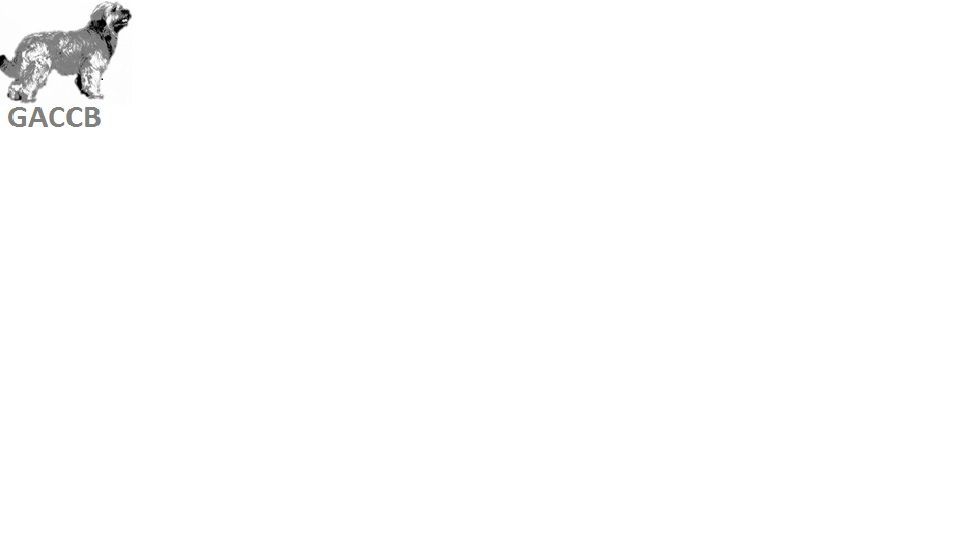 Romp     Corps     CuerpoBorst     Poitrine     Pecho
De ribben zijn boogvormig, niet vlak, zodat er voldoende longcapaciteit bereikt kan worden voor het werk.
Côtes arquées, pas plates pour offrir une bonne capacité thoracique en vue du travail.
Costillas curvadas, no planas, permitiendo una buena capacidad torácica para el trabajo.
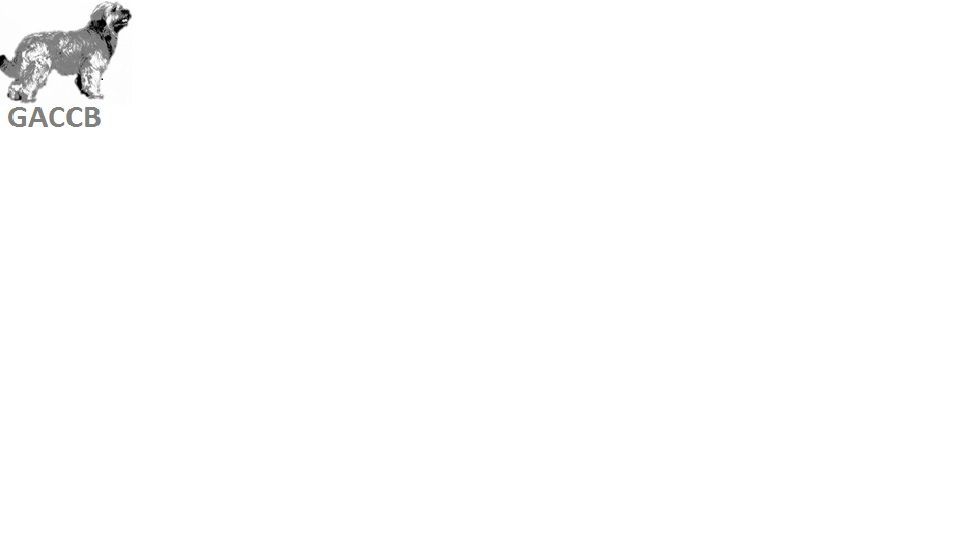 Romp     Corps     CuerpoBuik en flanken     Ventre et flancs     Vientre e ijadas
Buik licht opgetrokken met korte flanken, gespierd en goed begrensd.
Ventre légèrement remontant, avec flancs courts, mais forts et bien marqués.
Vientre ligeramente recogido, con ijadas cortas pero fuertes y bien marcadas.
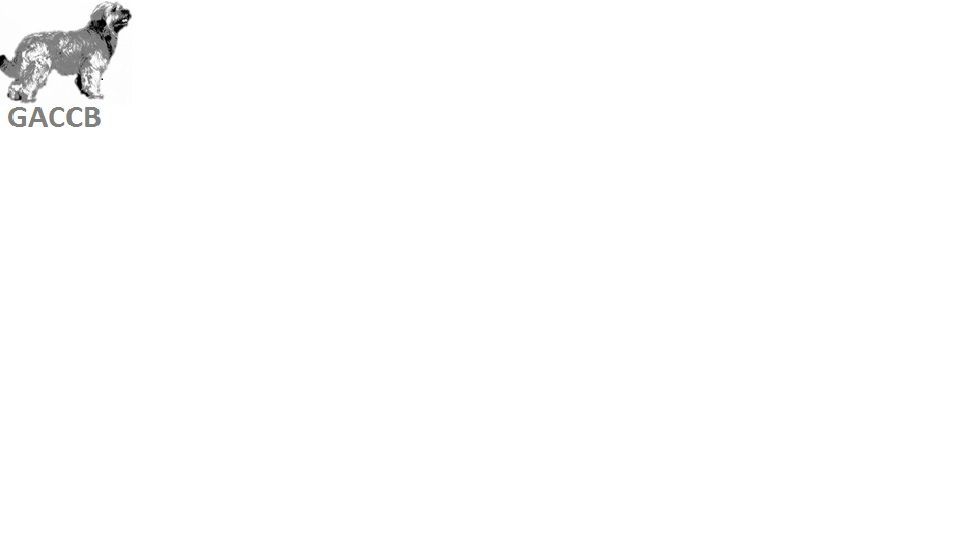 Staart     Queue     Cola
Laag aangezet. 
Attachée plutôt bas.
Insertada bastante baja.
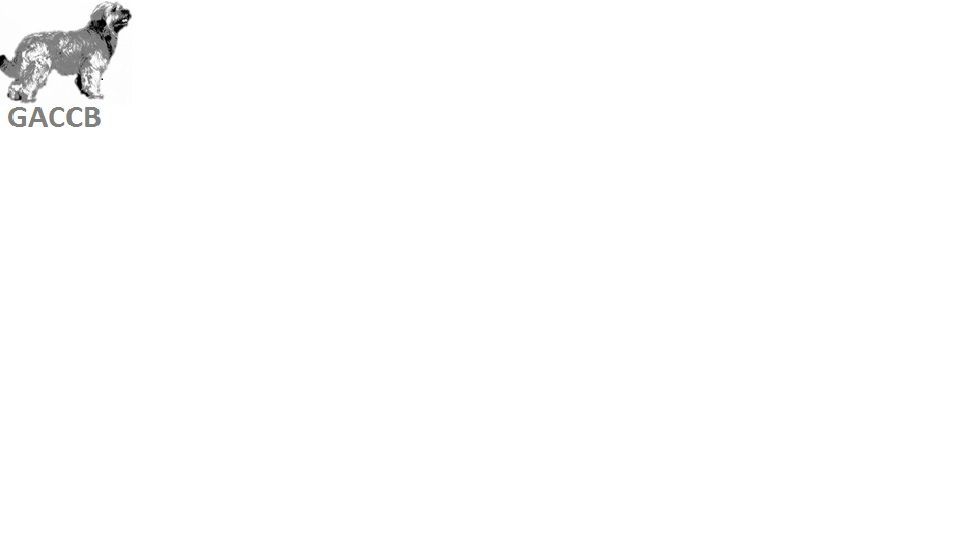 Staart     Queue     Cola
Lang tot even over het spronggewricht óf kort (niet meer dan 10 cm) (Ook staartloos komt voor).
Elle peut être longue, dépassant légèrement le jarret, ou courte, mesurant moins de 10cm. Il existe aussi des sujets anoures, et pour les chiens de travail on admet la queue coupée.
Puede ser larga, yendo más allá del corvejón, o corta, midiendo menos de 10 cm. Hay también ejemplares sin cola.
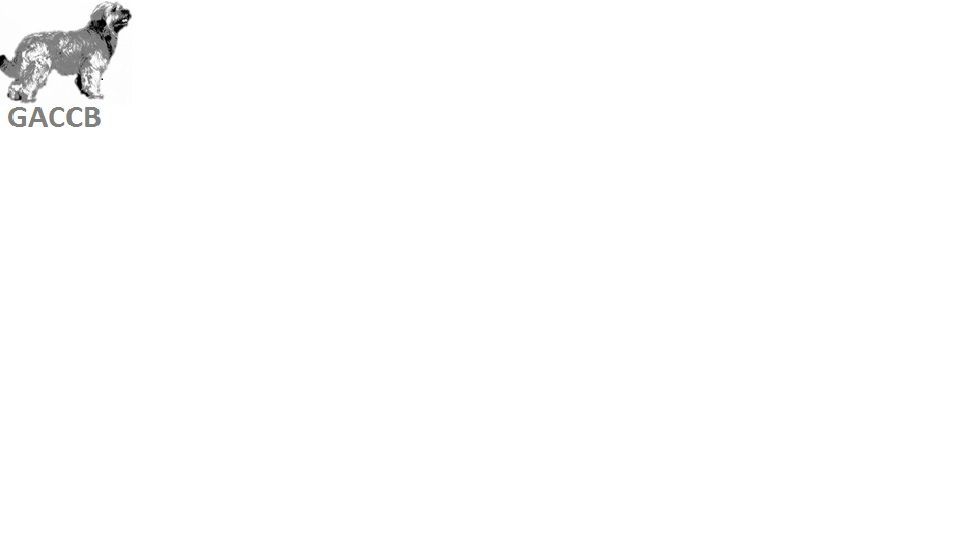 Staart     Queue     Cola
In rust recht afhangend of in de vorm van een sabel.
Quand le chien est au repos, la queue est pendante. Elle forme crochet dans sa partie inférieure. Elle est aussi acceptée en sabre.
Cuando el perro está en reposo la cola cuelga. Forma un gancho en su parte más baja. También es aceptable cola en sable.
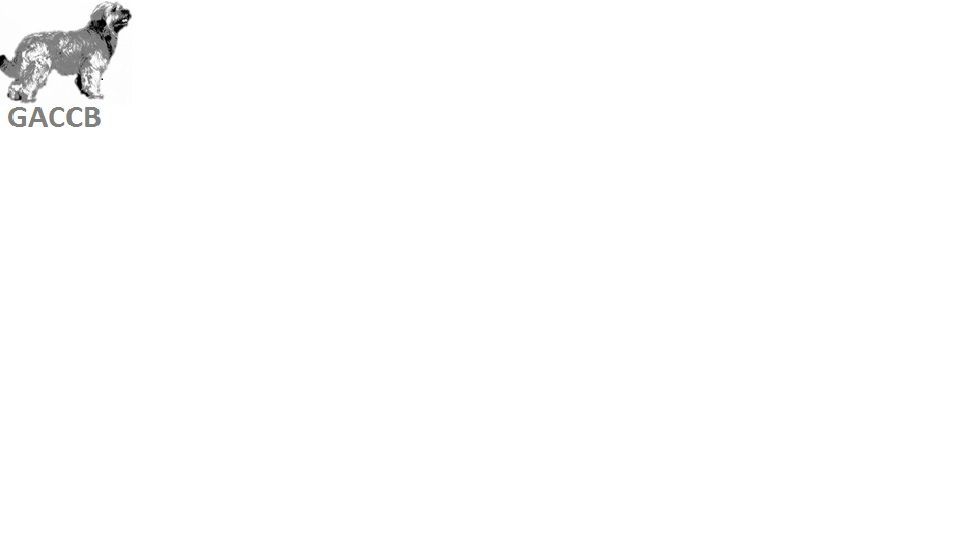 Staart     Queue     Cola
In beweging vrolijk opgeheven maar nooit de rug rakend.  
En action elle est levée allègrement, mais pas enroulée sur le dos.
Actuando, la cola se eleva vivamente, pero no se enrolla sobre el dorso.
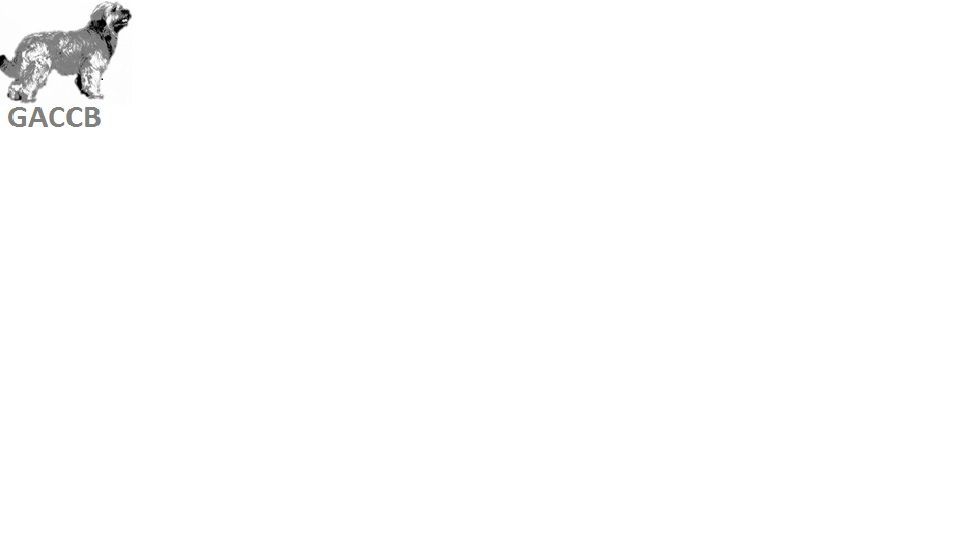 Staart     Queue     Cola
Bedekt met overvloedig zacht golvend haar.
Elle est abondamment couverte de poils légèrement ondulés.
Está cubierta abundantemente con pelo ligeramente ondulado.
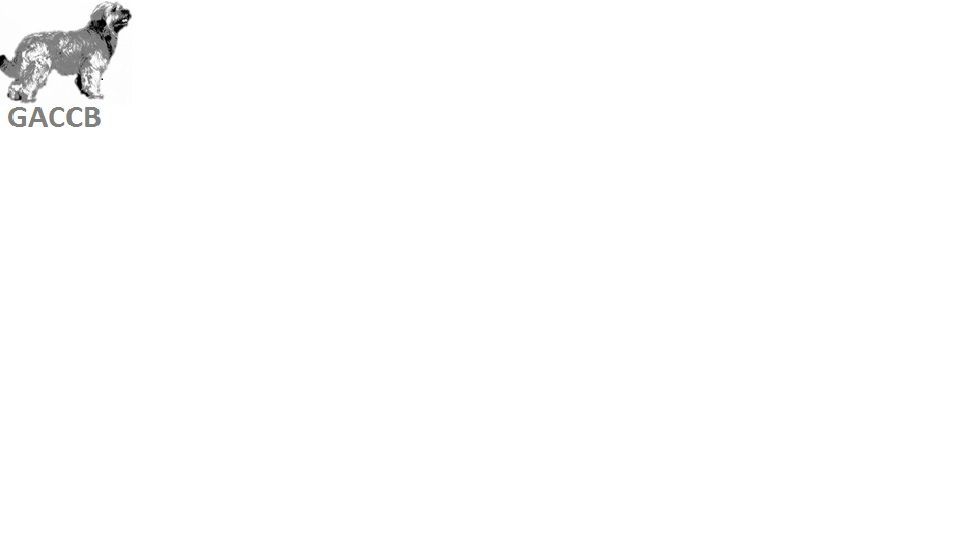 Voorhand     Membres antérieurs     Cuartos delanterosUiterlijk     Aspect général     Apariencia general
De voorbenen zijn krachtig, vlak en droog. Kaarsrecht zowel van voren als van opzij gezien.
Les membres antérieurs sont forts, secs, droits, avec de bons aplombs, vus de devant ou de profil. 
Fuertes, rígidos, rectos, verticales, y paralelos, vistos de frente o de perfil.
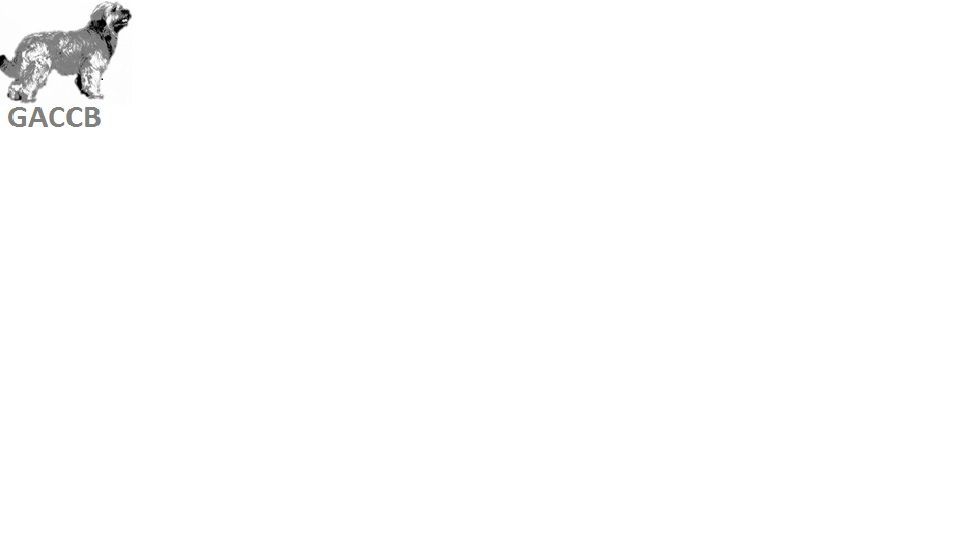 Voorhand     Membres antérieurs     Cuartos delanterosUiterlijk     Aspect général     Apariencia general
De afstand van de elleboog tot aan de schoft is ongeveer gelijk aan de afstand van de elleboog tot aan de grond.
Proportions : La distance coude-garrot est à peu près égale à celle du coude au sol. 
Proporciones: la distancia codo-cruz es casi igual a la de codo a tierra
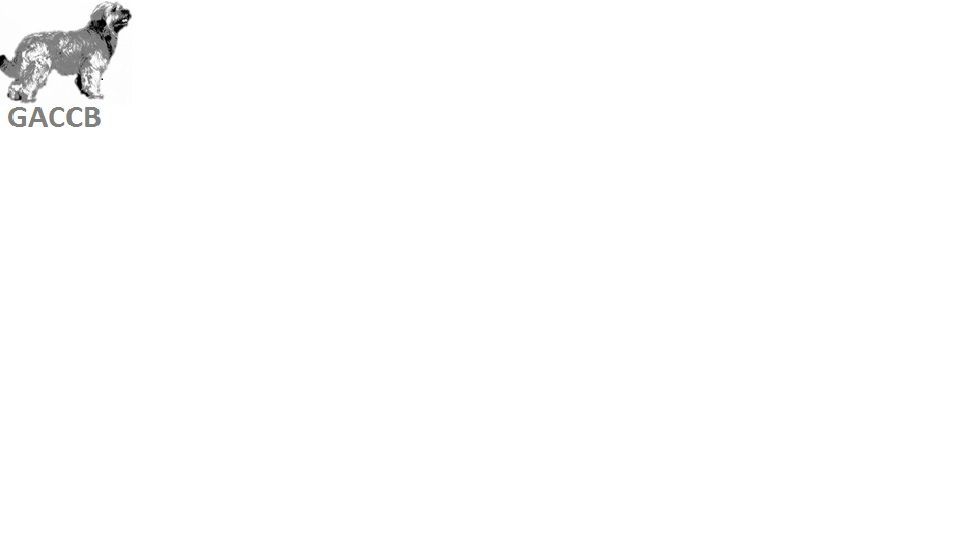 Voorhand     Membres antérieurs     Cuartos delanterosSchouder     Epaules     Hombro
Krachtig gespierd en schuinsaflopend.
Musclées et fortes, légèrement obliques.
Musculoso, fuerte, ligeramente oblicuo.
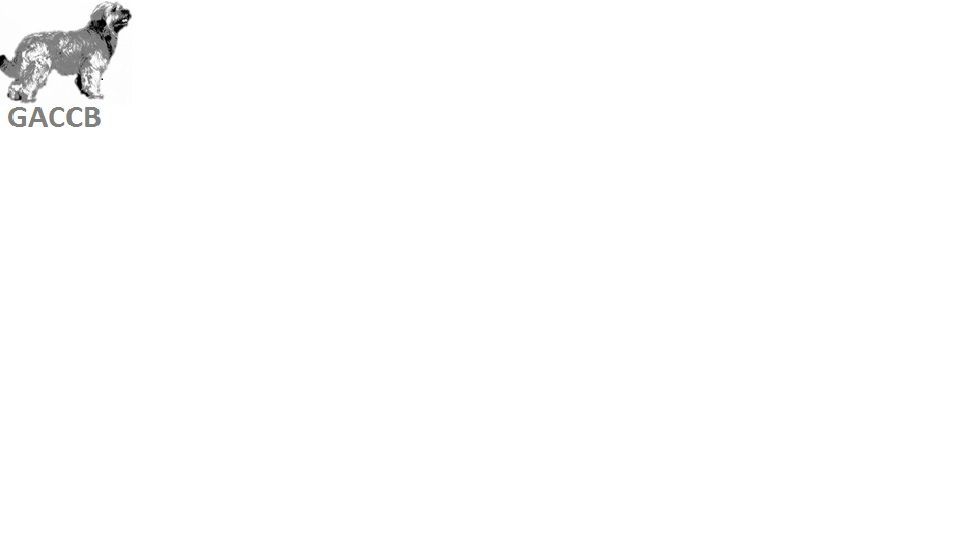 Voorhand     Membres antérieurs     Cuartos delanterosBovenarm     Bras     Brazo
Stevig en gespierd met aan elkaar evenwijdig lopende ellebogen, welke goed aangesloten moeten liggen, noch te los, noch te vast.
Forts et musclés avec des coudes parallèles, ni serrés ni ouverts, bien au corps. 
Fuerte, musculoso con codos paralelos, ni girados hacia fuera ni hacia dentro, cercanos al cuerpo.
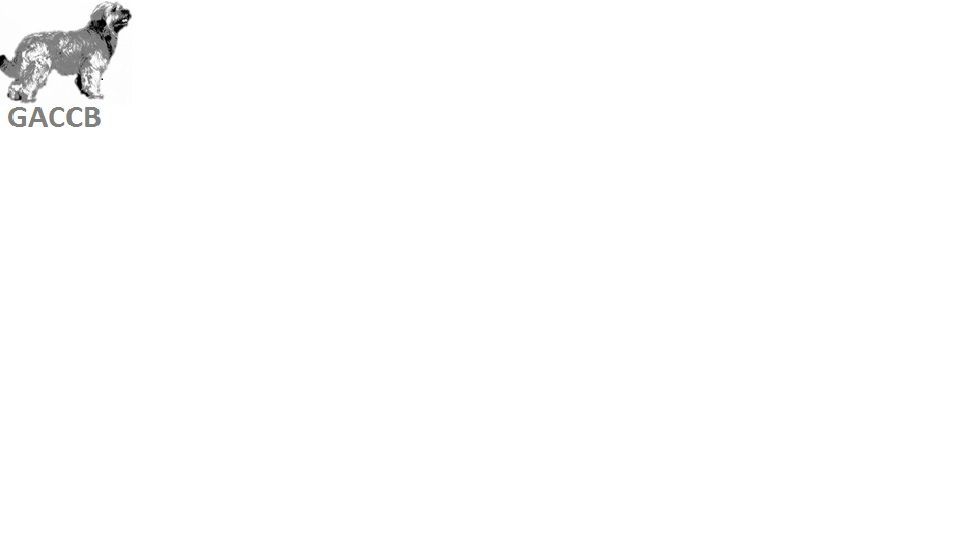 Voorhand     Membres antérieurs     Cuartos delanterosBovenarm     Bras     Brazo
De hoek die het schouderblad met de bovenarm maakt is ongeveer 110°.
Angle scapulo-huméral : De 110° environ.
Ángulo escapulo-humeral: de unos 110°.
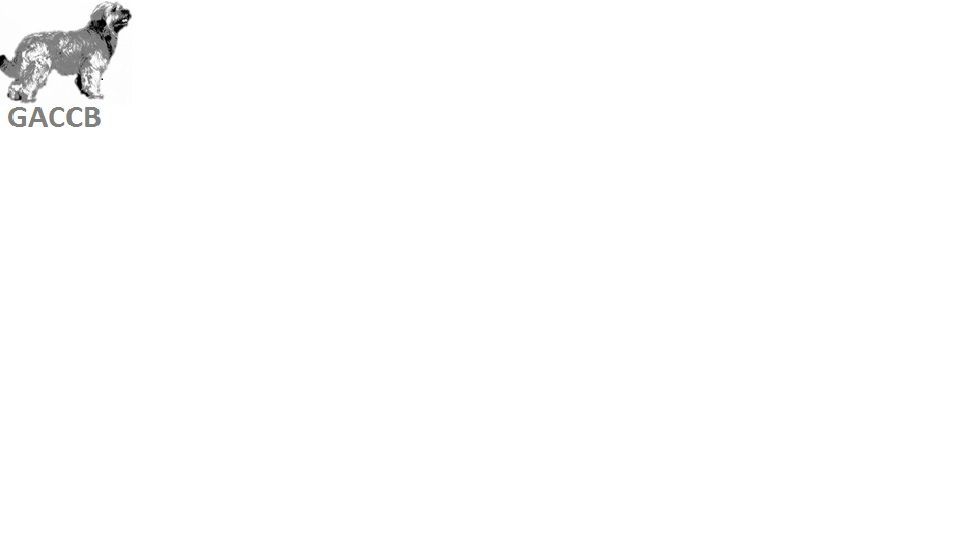 Voorhand     Membres antérieurs     Cuartos delanterosOnderarm     Avant-bras     Antebrazo
Recht en stevig.
Vertical, fort, bien disposé pour le travail. 
Vertical, fuerte, adecuado para el trabajo.
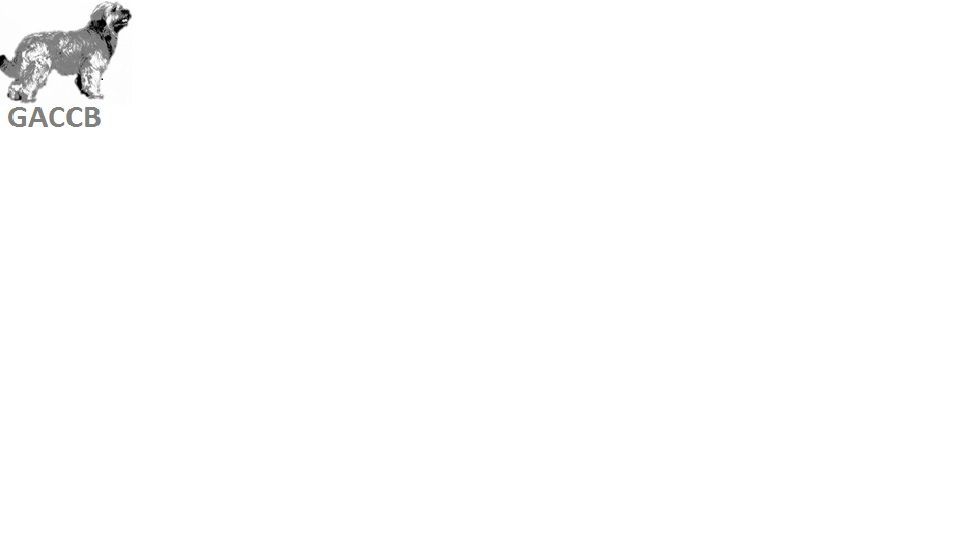 Voorhand     Membres antérieurs     Cuartos delanterosOnderarm     Avant-bras     Antebrazo
De hoek van onder- en bovenarm is ongeveer 135°.
Angle huméro-radial : de 135° environ.
Angulo humero-radial: de unos 135°.
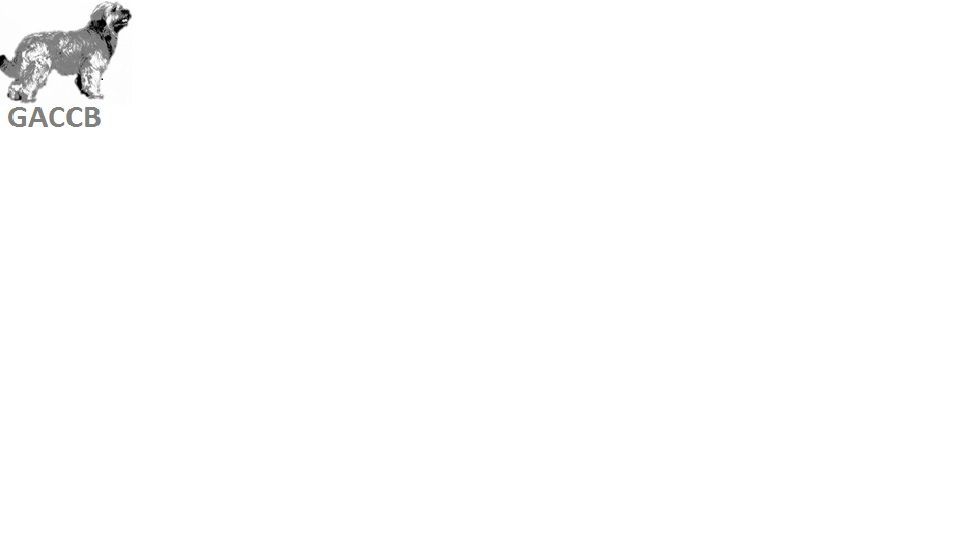 Voorhand     Membres antérieurs     Cuartos delanterosOnderarm     Avant-bras     Antebrazo
De handwortel ligt in het verlengde van de onderarm. De lengte ervan is korter dan de onderarm.
Carpe et metacarpe : suivant la même verticalité que l'avant-bras, plutôt courts.
Carpo y metacarpo siguen la misma vertical que el antebrazo, bastante cortos.
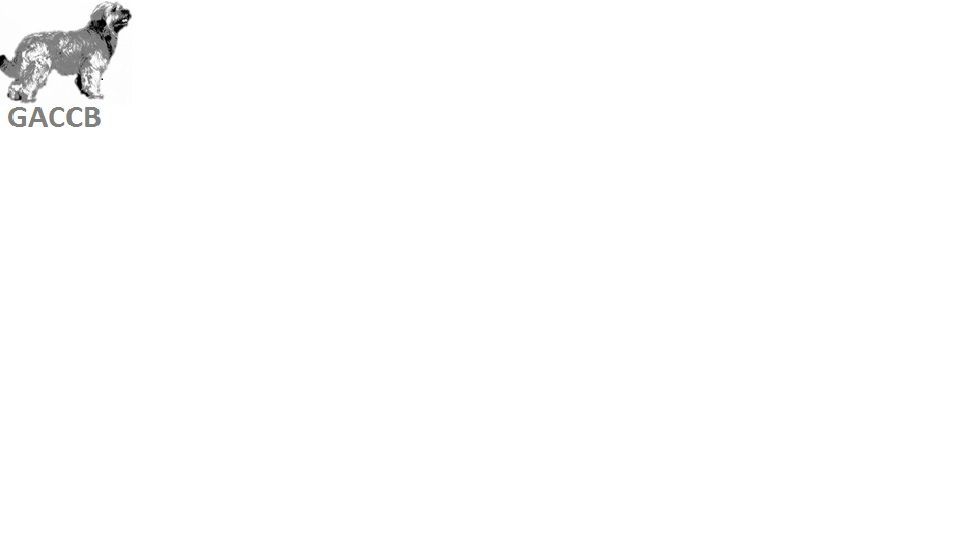 Voorhand     Membres antérieurs     Cuartos delanterosVoeten     Pieds     Pies
Ovaal met harde zwarte zolen.
Ovales, coussinets noirs et durs. 
Ovales, almohadillas negras y duras.
de slechte score van sommige honden kan veroorzaakt zijn door de ondergrond
le mauvais résultat de quelques chiens peut être causé par le terrain
la mala puntuación de algunos perros podria ser por la hierba
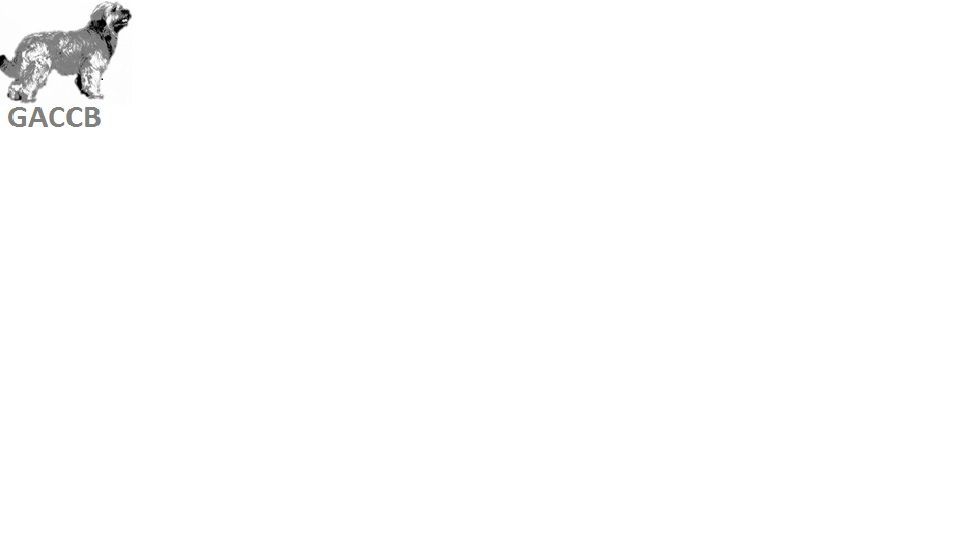 Voorhand     Membres antérieurs     Cuartos delanterosVoeten     Pieds     Pies
De huid tussen de tenen goed zichtbaar en bedekt met veel haar.
Membranes interdigitales bien nettes et couvertes de beaucoup de poils.
Membranas interdigitales manifiestas y bien cubiertas de pelo.
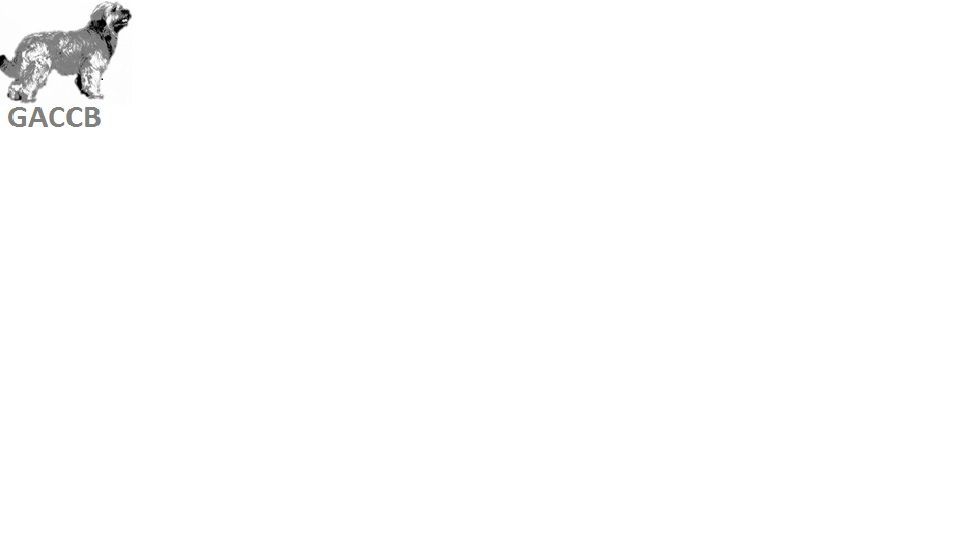 Voorhand     Membres antérieurs     Cuartos delanterosVoeten     Pieds     Pies
Nagels zwart en sterk.
Ongles noirs et forts.
Uñas negras y fuertes.
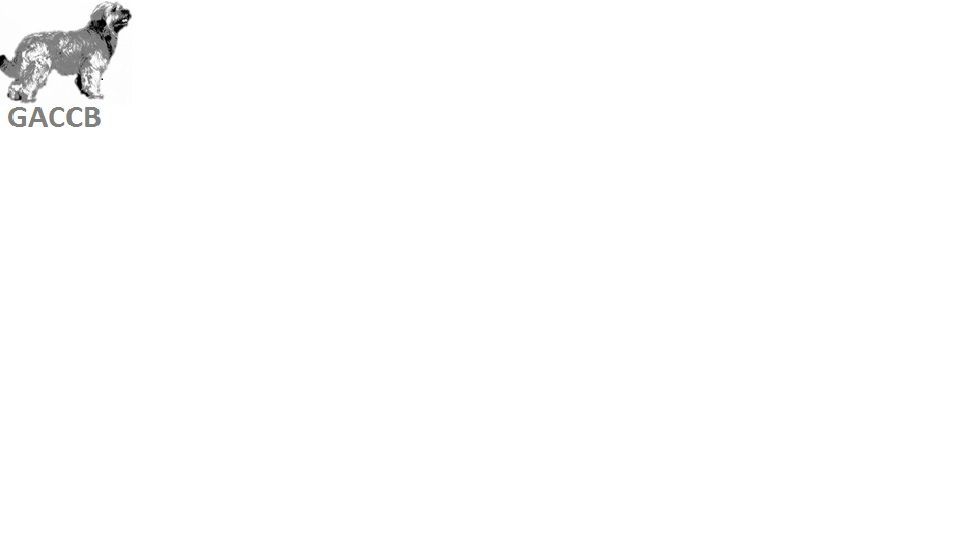 Achterhand     Membres postérieurs     Cuartos traserosUiterlijk     Aspect général     Apariencia general
Sterk, gespierd en goed gehoekt. Het geheel drukt kracht en lenigheid uit.
Forts, musclés, et bien d'aplomb, donnant une impression de puissance et d'agilité. 
Fuertes, musculosos, verticales, dando impresión de potencia y agilidad.
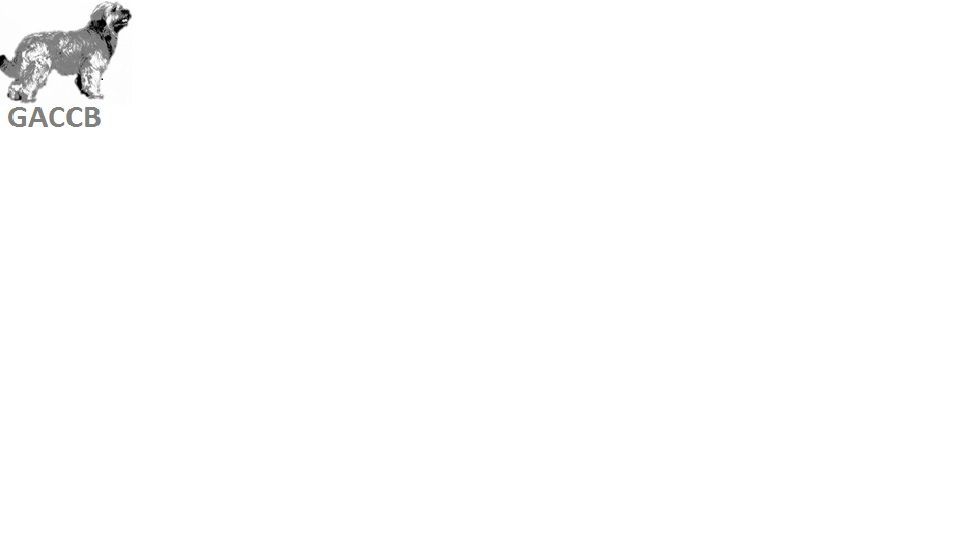 Achterhand     Membres postérieurs     Cuartos traserosBovenbeen     Cuisses     Muslos
Lang, breed en gespierd met sterke botten. 
Longues, larges et musclées, avec les os forts. 
Largos, anchos y musculosos, con huesos fuertes.
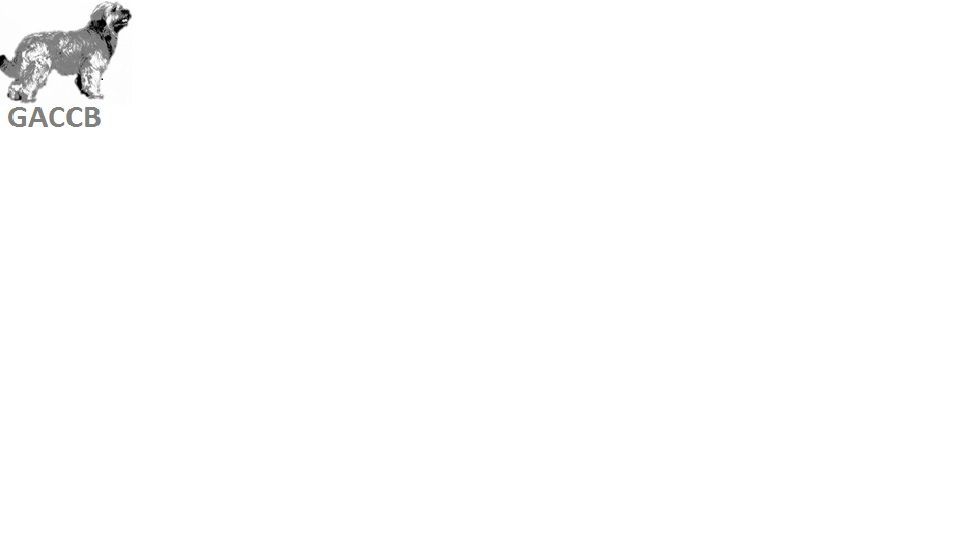 Achterhand     Membres postérieurs     Cuartos traserosBovenbeen     Cuisses     Muslos
De hoek van het kruisbeen en bovenbeen is ongeveer 115°.
Angle coxo-fémoral : De 115° environ.
Ángulo coxo-femoral: de unos 115°.
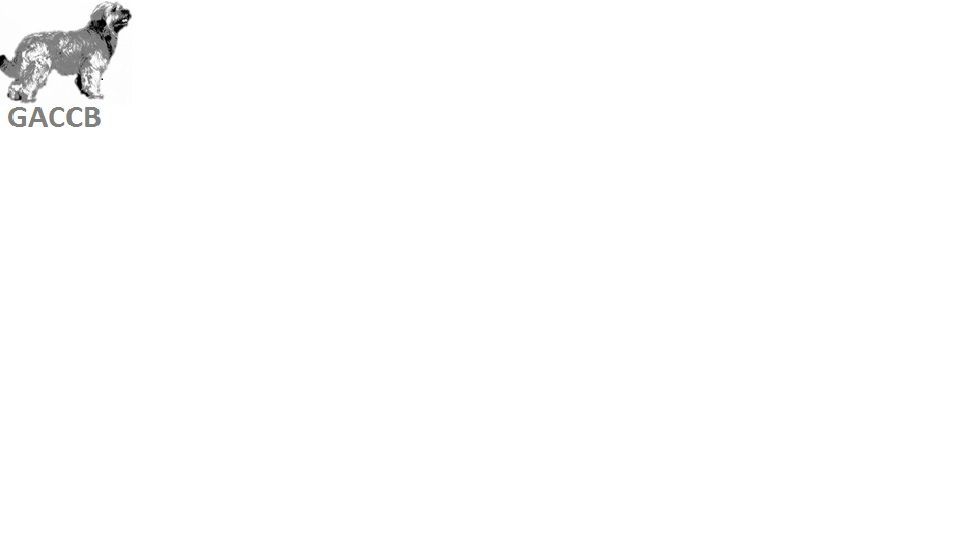 Achterhand     Membres postérieurs     Cuartos traserosKnie     Jambes     Piernas
Bottig en sterk gespierd. 
Avec os et muscles forts.
Huesos y músculos fuertes.
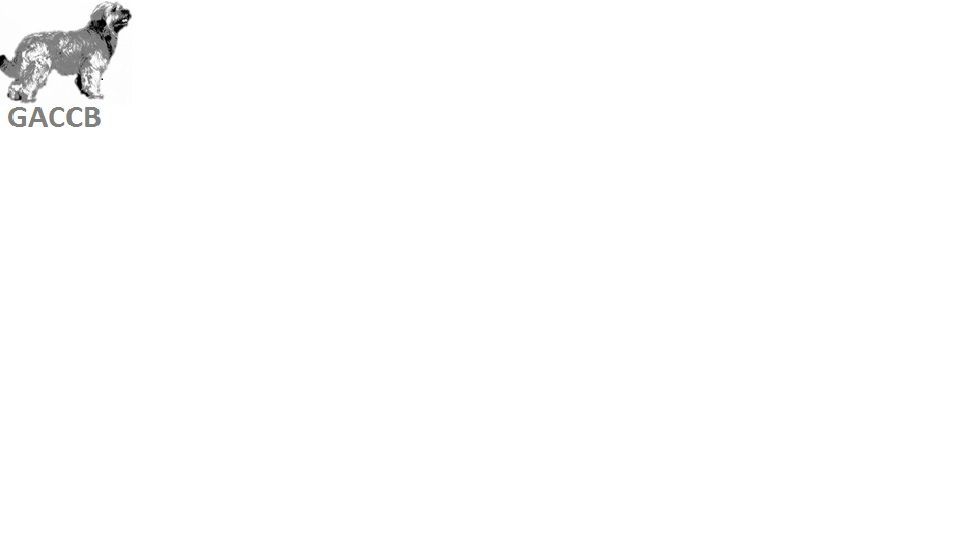 Achterhand     Membres postérieurs     Cuartos traserosKnie     Jambes     Piernas
De hoek van bovenbeen en onderbeen is ongeveer 120°.
Angle fémoro-tibial : De 120° environ.
Ángulo femoro-tibial: de unos 120°.
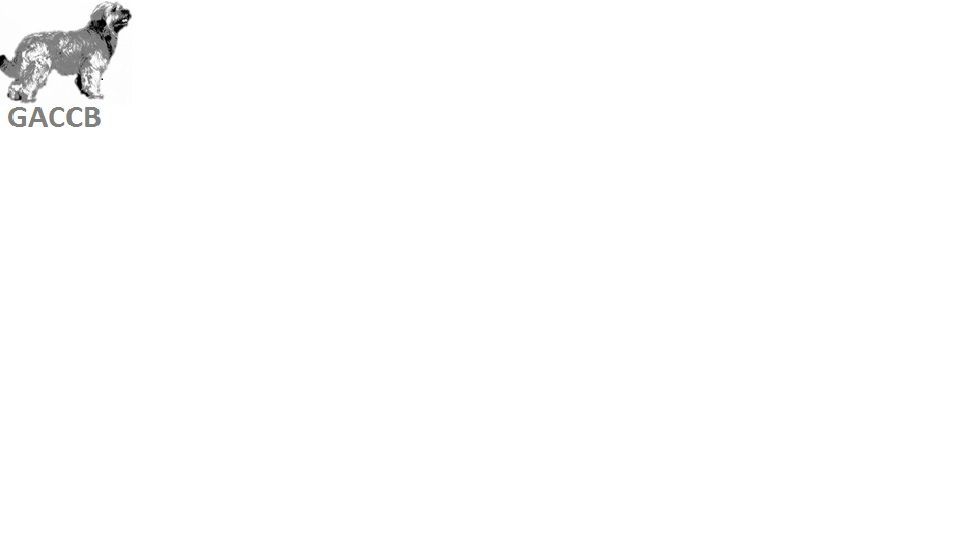 Achterhand     Membres postérieurs     Cuartos traserosSpronggewricht     Jarrets     Corvejones
Tamelijk laag geplaatst. Evenwijdig aan elkaar lopend en duidelijk begrensd.
Ils doivent être bien descendus , parallèles et bien d'aplomb.
Deben estar bien bajados, paralelos y bien aplomados.
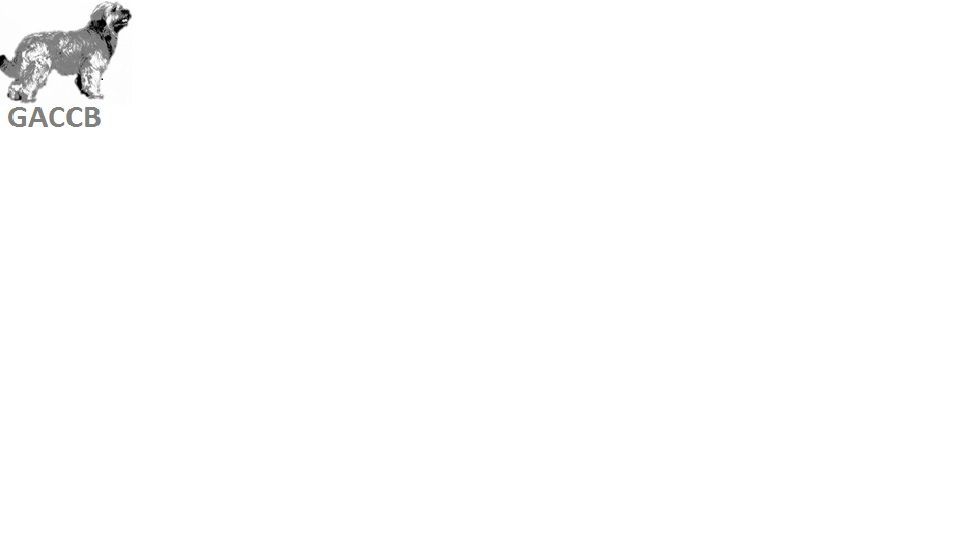 Achterhand     Membres postérieurs     Cuartos traserosSpronggewricht     Jarrets     Corvejones
De hoek ten hoogste 140°.
Angle du jarret : de 140° environ.
Angulo de corvejón: unos 140°.
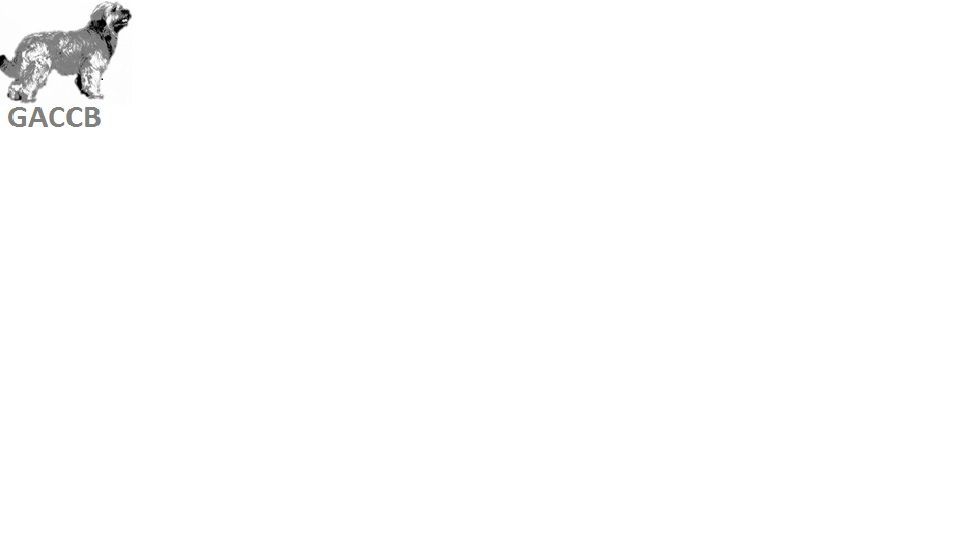 Achterhand     Membres postérieurs     Cuartos traserosMiddenvoet     Métatarse     Metatarsial
Tamelijk kort, stevig en recht op de grond.
Plutôt court, fort et vertical.
Bastante corto, fuerte y vertical.
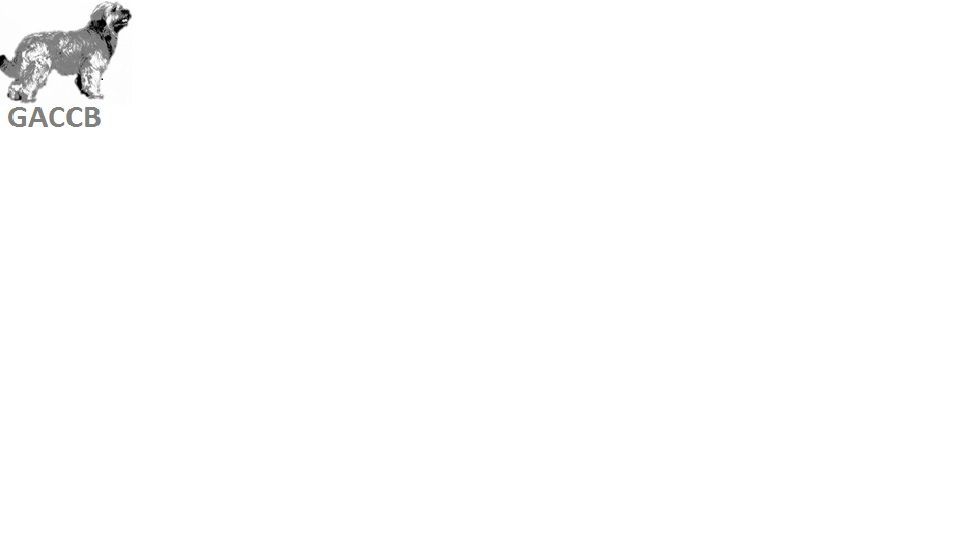 Achterhand     Membres postérieurs     Cuartos traserosVoeten     Pieds     Pies
Gelijk aan de voorste.
Identiques aux antérieurs.
Idénticos a los pies delanteros
de slechte score van sommige honden kan veroorzaakt zijn door de ondergrond
le mauvais résultat de quelques chiens peut être causé par le terrain
la mala puntuación de algunos perros podria ser por la hierba
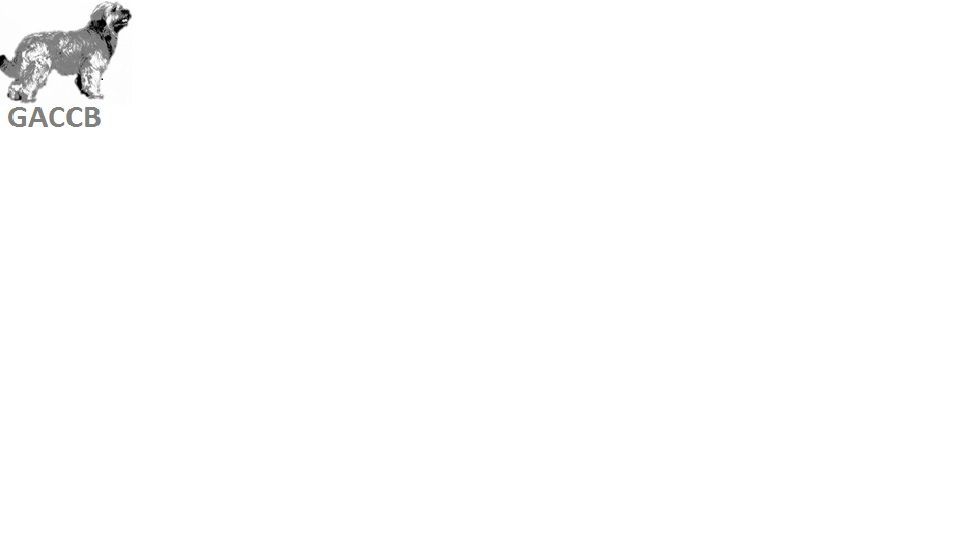 Achterhand     Membres postérieurs     Cuartos traserosVoeten     Pieds     Pies
Achter evenwel met een dubbele Sint-Hubertusklauw voorzien van bot. Deze zijn laag aangezet en met elkaar én met de eerste teen van de voet door middel van een dunne huid verbonden.
Mais présentant un double ergot pourvu d'os, d'insertion basse. Ces ergots sont unis entre eux et au premier doigt du pied par une membrane.
Pero con dobles espolones de inserción baja. Estos espolones están unidos conjuntamente y unidos al primer dedo del pie por una membrana
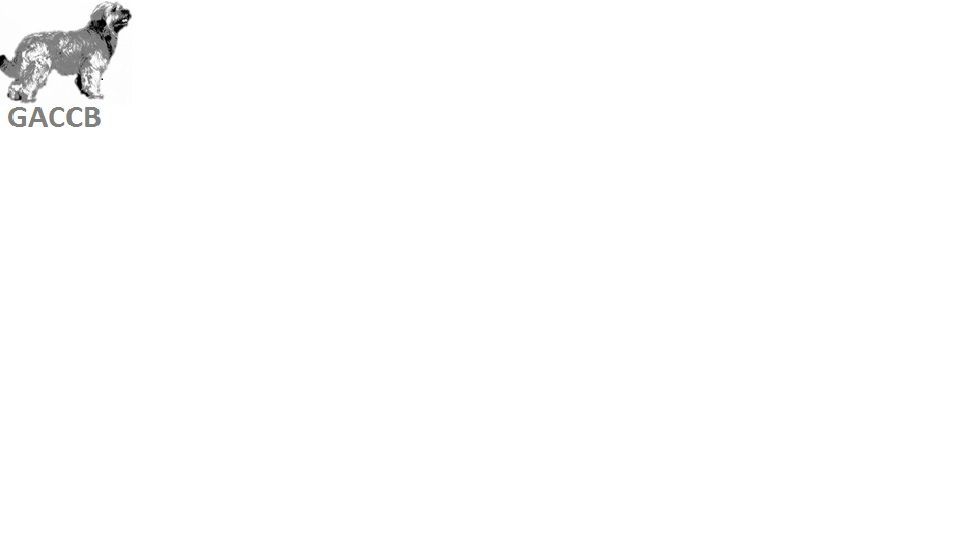 Gangwerk     Allures     Paso/caminar
Vloeiend wat typerend is voor herdershonden. Omdat men de galop alleen in grote ruimten kan laten zien, is in de ring de korte herdersdraf de gewoonte.
Souples, typiques des chiens de berger. Le galop ne s'obtient que sur de grands espaces, mais dans le ring, l'allure typique est le trot court, avec cette démarche particulière à tous les chiens pourvus d'ergots.
Suave, típico de los perros pastores. Galope sólo logrado en espacios muy grandes; pero en el ring, el paso típico es un trote corto, con ese paso peculiar de todos los perros con espolones.
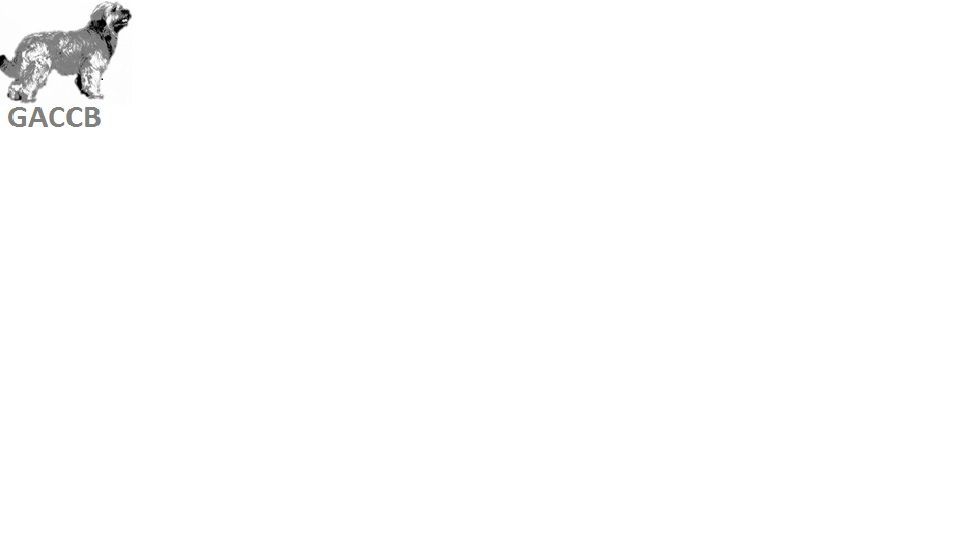 Vacht     Peau     Piel
Tamelijk dik, dicht ingepland en goed gepigmenteerd.
Plutôt épaisse, tendue sur tout le corps et la tête, bien pigmentée.
Bastante gruesa, pegada y firme a todo lo largo del cuerpo y la cabeza. Bien pigmentada
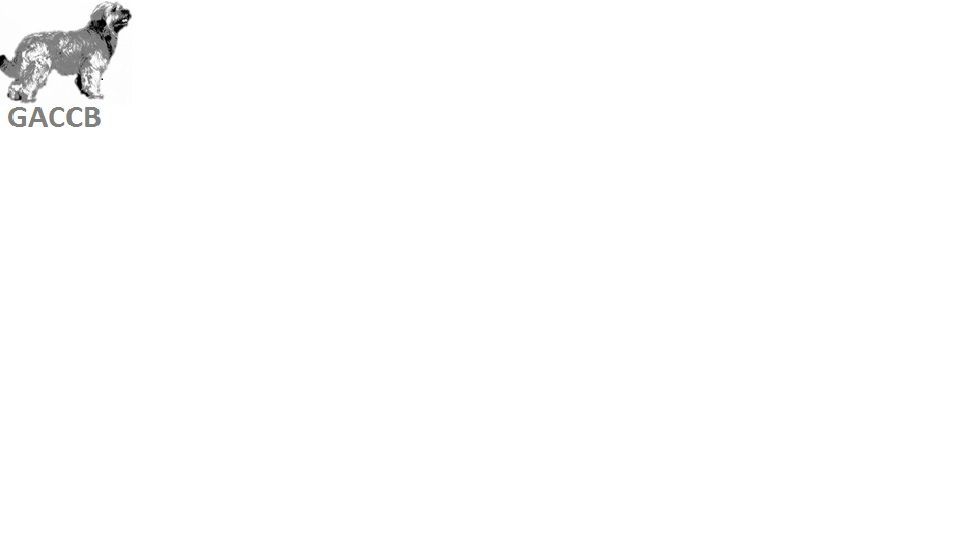 Beharing     Poil     Pelaje
Lang, sluik met weinig krul.
Long, plat, ou très peu nodule.
Largo, lacio, o muy ligeramente ondulado
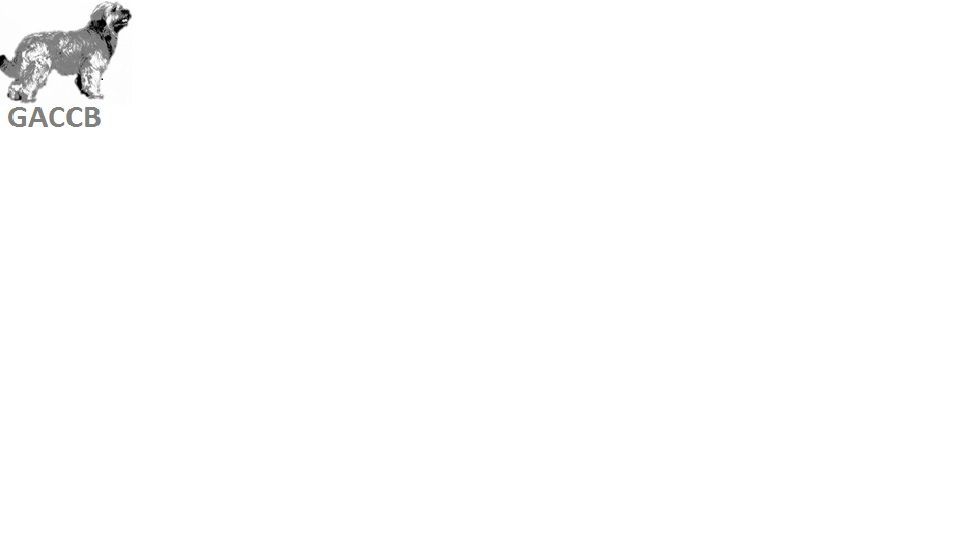 Beharing     Poil     Pelaje
Droog, niet zijdeachtig.
Rude.
Áspero.
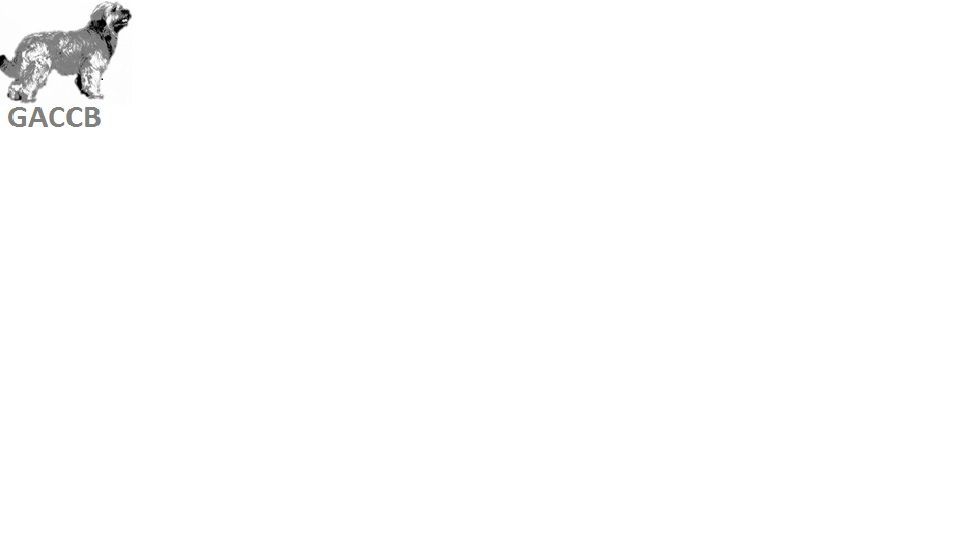 Beharing     Poil     Pelaje
Overvloedige bovenvacht vooral op het achterste deel van het achterlijf. 
Avec abondant sous-poil sur tout le tiers postérieur.
Con abundante pelo interno sobre todo el tercio posterior del cuerpo.
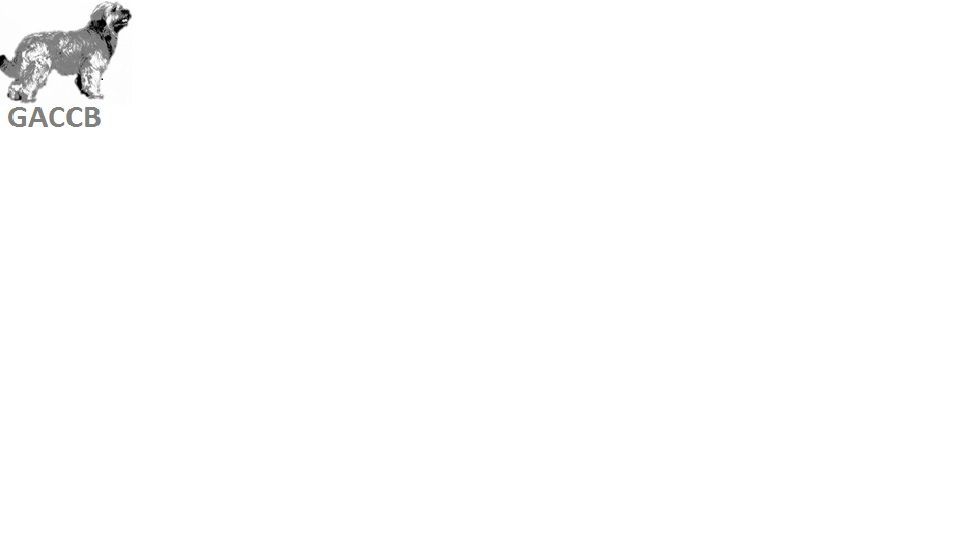 Beharing     Poil     Pelaje
Het hoofd voorzien van haren die de baard, de snor en de wenkbrauwen vormen, welke laatste toch de ogen laten zien.
Sur la tête on remarque une barbe, des moustaches, un toupet et des sourcils qui ne gènent pas la vue.
En la cabeza advertimos una barba, bigotes, tupé y sobrecejas que no tapan los ojos.
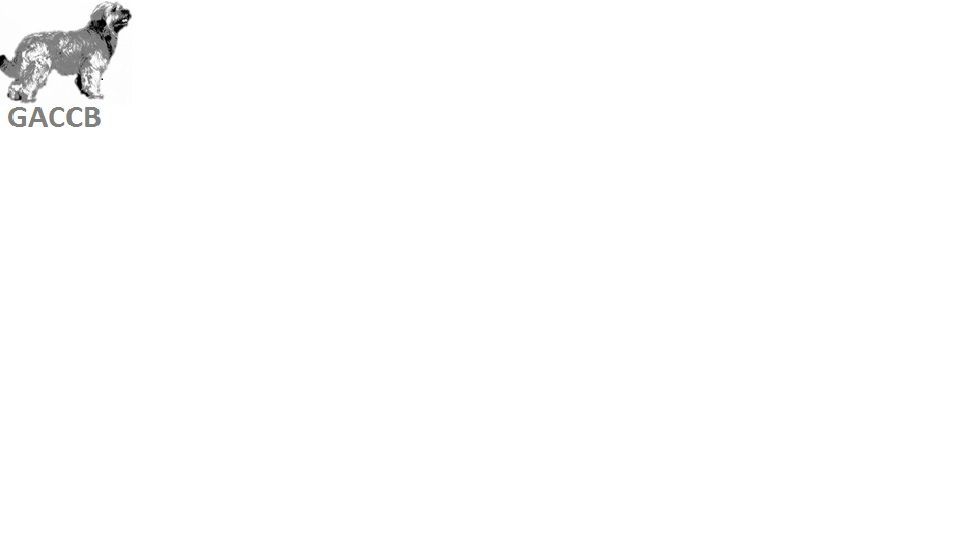 Beharing     Poil     Pelaje
Staart en benen goed behaard.
Queue bien pourvue de poil, comme toutes les extrémités.
La cola bien cubierta de pelo así como todas las extremidades
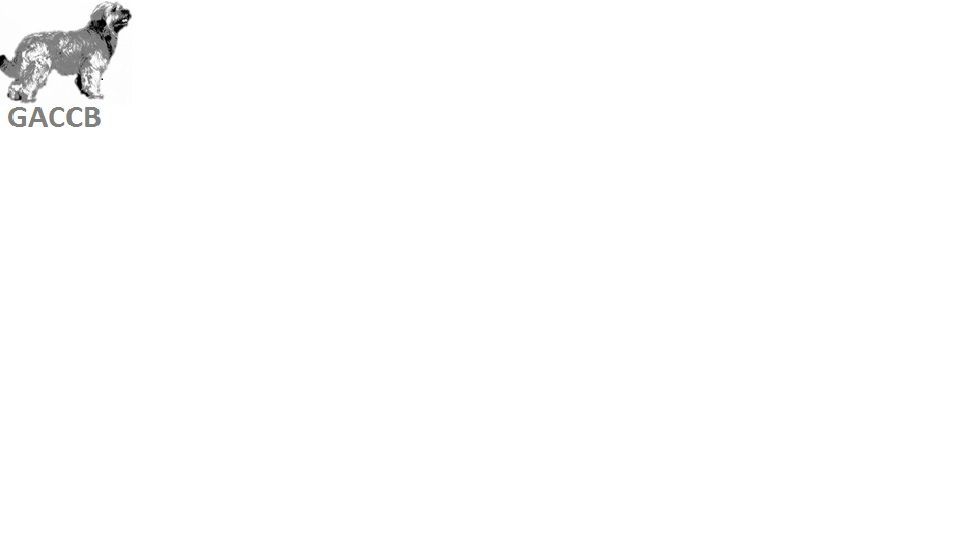 Kleur      Couleurs     Colores
Van verre lijkt de hond eenkleurig met lichtere ledematen. Nader bekeken blijkt de kleur te bestaan uit verschillende tinten: roestbruin, roodbruin, zandkleur, grijs, wit en zwart.
Vu de loin, le chien semble unicolore et peut avoir des tonalités plus claires aux extrémités. Vu de près, on observe que la couleur vient du mélange de poils de différentes tonalités : Fauve, brun plus ou moins rougeâtre, gris, blanc et noir.
Visto a distancia el perro parece ser unicolor y puede tener tonalidades más claras en las extremidades. Visto de cerca, es de resaltar que el color procede de la mezcla de pelos de diferentes tonos: barquilio, castaño más o menos rojizo, gris, blanco y negro.
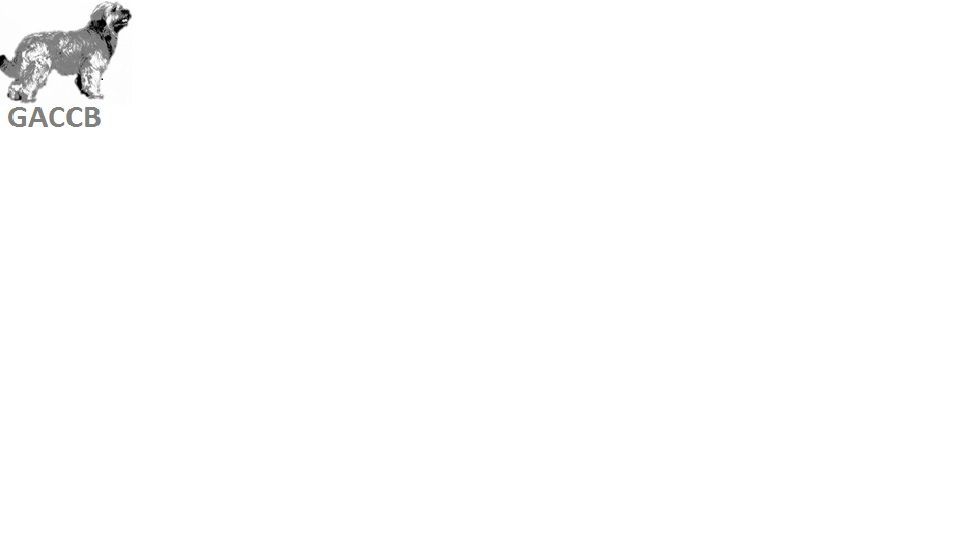 Kleur      Couleurs     Colores
De vachtkleuren als resultaat van deze mengeling zijn: 
-	FAUVE: licht-, middel- en donker roestbruin; 
-	ZAND: licht-, middel- en donker zandkleur vermengd met donkere en lichte haren; 
-	GRIJS: grijs gevormd door witte, grijze en zwarte haren met tinten van zilvergrijs tot 
	zwartgrijs
Les couleurs de base découlant de ce mélange sont : 
-	FAUVE, dans ses nuances claires, moyennes et foncées ; 
-	SABLE, avec poils marrons, fauves, blancs et noirs, aussi dans ses nuances claires, 
	moyennes, foncées. 
-	GRIS, formé de poils blancs, gris et noirs, avec des nuances allant du gris argent au gris noir.
Los colores básicos que derivan de esta mezcla son: 
-	BARQUILLO, en sus tonos claros, medios y oscuros, 
-	ARENA, pelos arena, barquillo, blanco y negros. Con tonalidadeas claras media y oscura
-	GRIS, compuesto de blanco, gris y negro, con matices que van del gris plateado al gris 	oscuro.
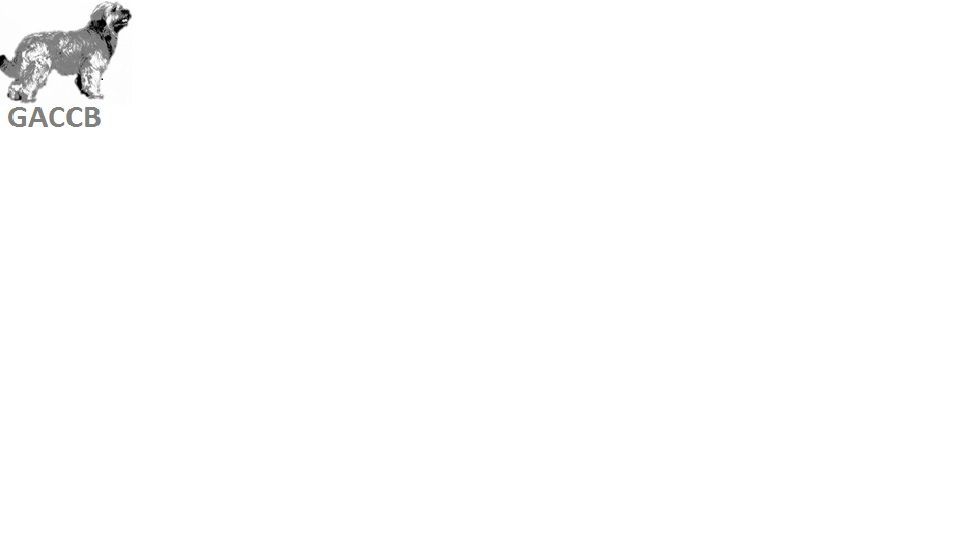 Kleur      Couleurs     Colores
Zwarte of witte aftekening is niet toegestaan.
Ne sont pas admises les tâches blanches ou noires.
No se admiten manchas blancas ni negras.
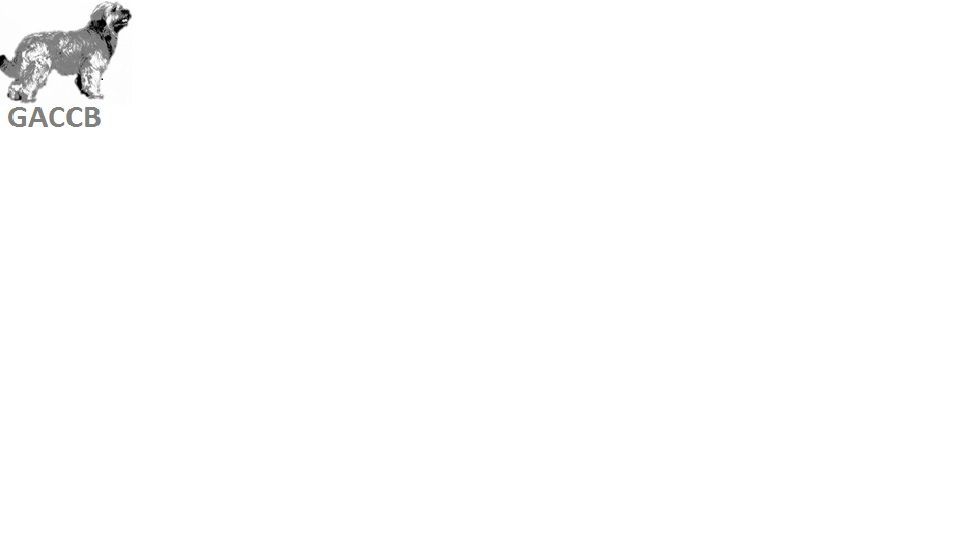 Kleur      Couleurs     Colores
Wat wit haar op de borst of op de tenen (niet tesamen met een witte nagel) wordt geaccepteerd.
Parfois on tolère quelques poils blancs, groupés en étoile pectorale, ou sur la partie supérieure des doigts, mais, dans ce cas, cependant, celà ne doit pas s'accompagner d'ongles blancs. 
A veces, unos pocos pelos blancos, en forma de estrella sobre el pecho son tolerados, o en la parte superior de los dedos, pero, en ese caso, de ninguna manera, no debe esto venir acompañado de uñas blancas.
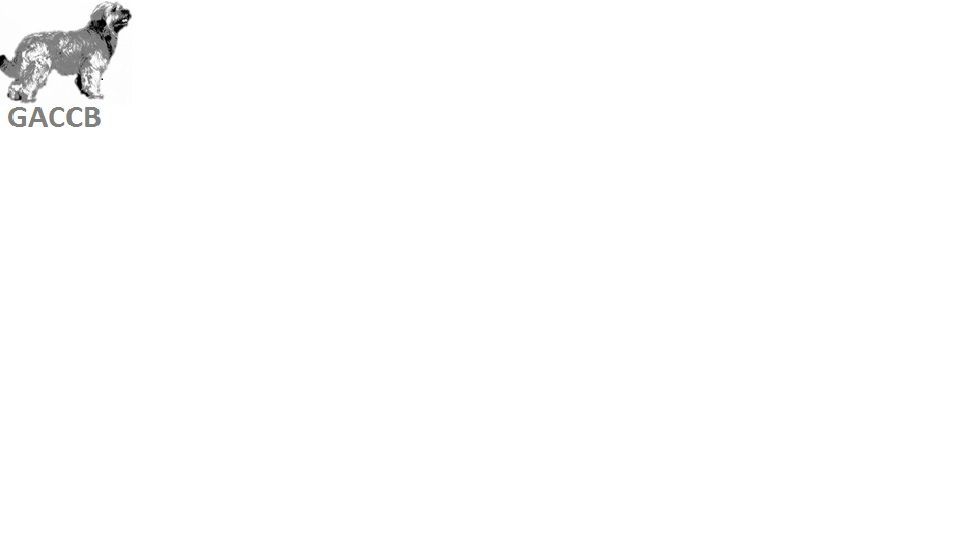 Ernstige gebreken     Défauts graves     Defectos importantes
Plomp hoofd.
Tête plate.
Cabeza plana.
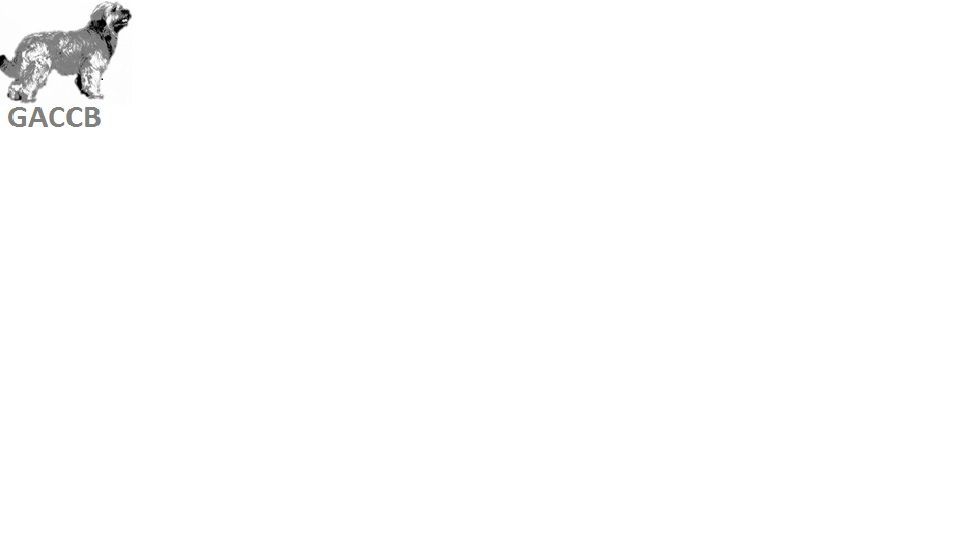 Ernstige gebreken     Défauts graves     Defectos importantes
Geen stopgroef.
Tête sans sillon.
Cabeza sin surco.
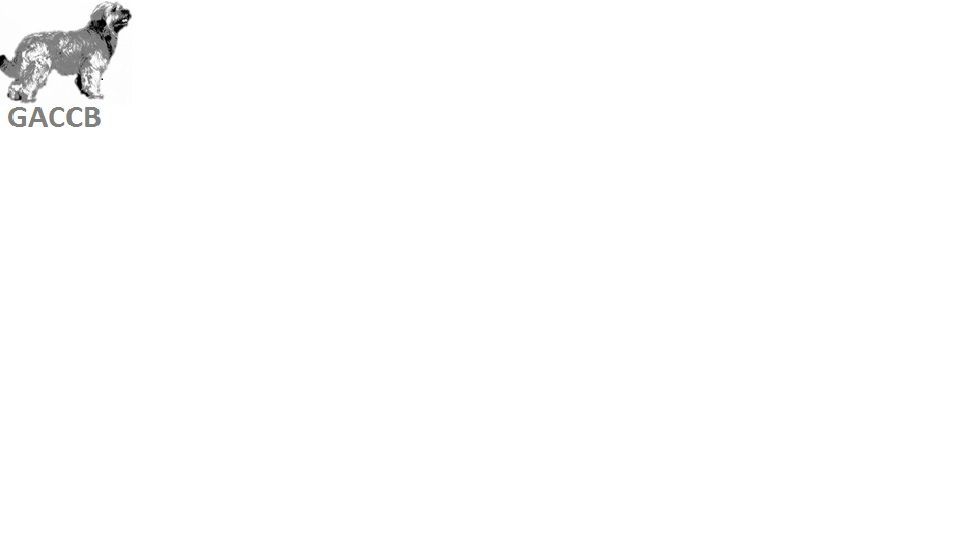 Ernstige gebreken     Défauts graves     Defectos importantes
Rozenoor of slecht aangezet oor met grof kraakbeen.
Oreilles en rose ou mal implantées, avec cartilage d'insertion épais.
Orejas con forma de rosa o mal situadas; cartílago de inserción grueso.
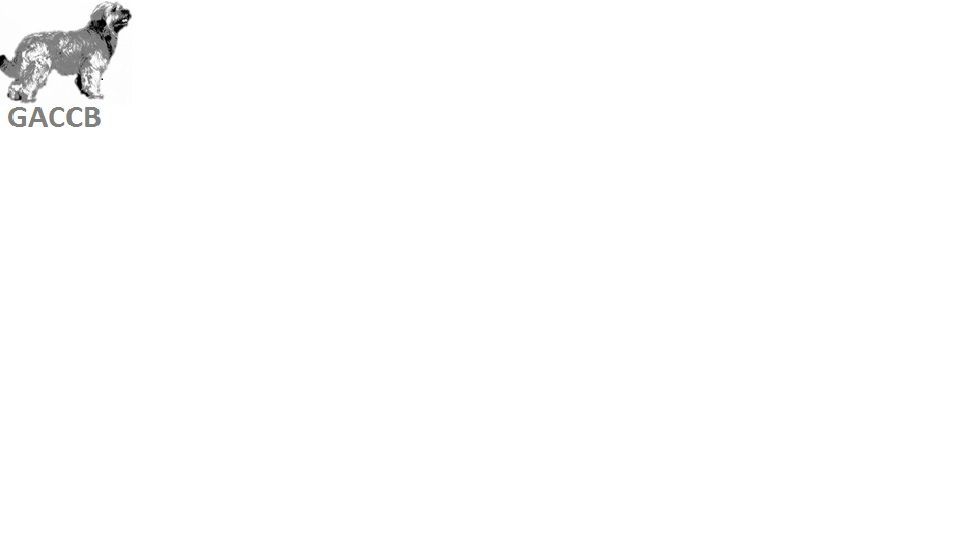 Ernstige gebreken     Défauts graves     Defectos importantes
Oren te lang of te ver uit elkaar staand.
Oreilles , longues ou décollées.
Orejas largo o separadas de la cara.
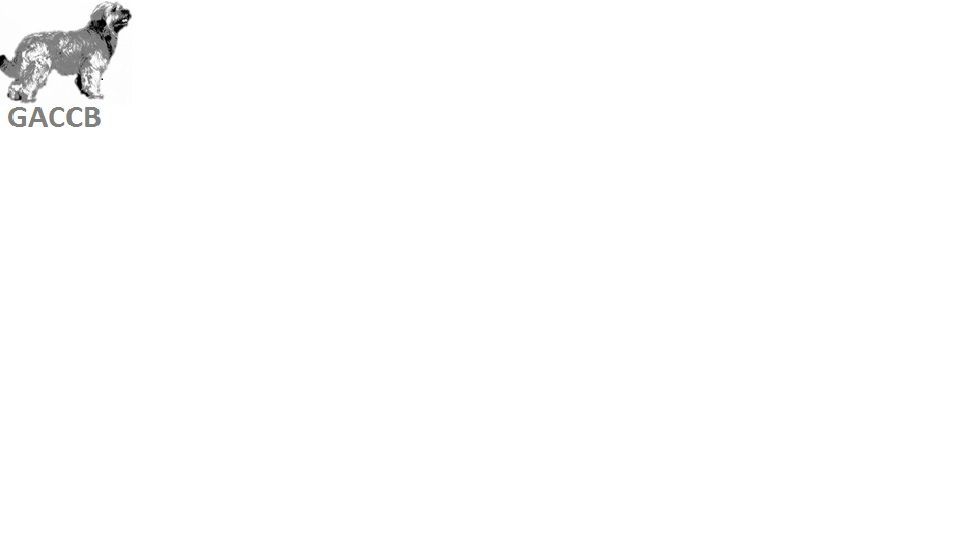 Ernstige gebreken     Défauts graves     Defectos importantes
Licht oog.
Yeux clairs.
Ojos claros.
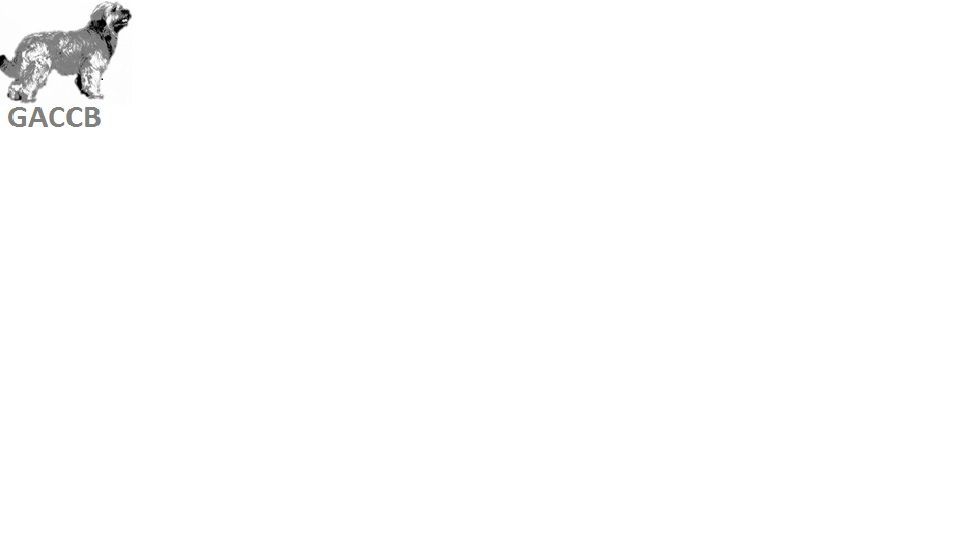 Ernstige gebreken     Défauts graves     Defectos importantes
Het ontbreken van twee premolaren.
Manque de deux prémolaires.
Falta de dos premolares.
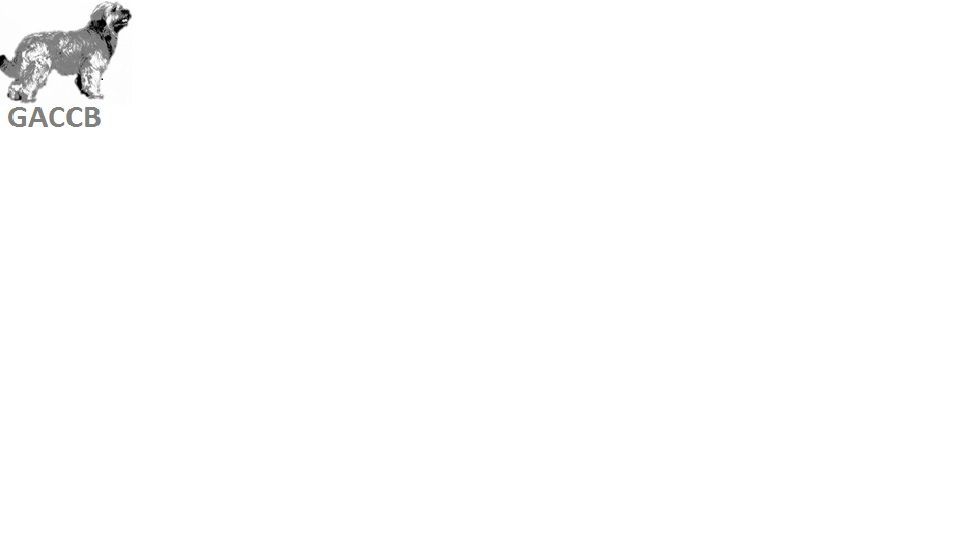 Ernstige gebreken     Défauts graves     Defectos importantes
Licht ondervoor- of bovenoverbijtend.
Léger prognathisme.
Ligero prognatismo.
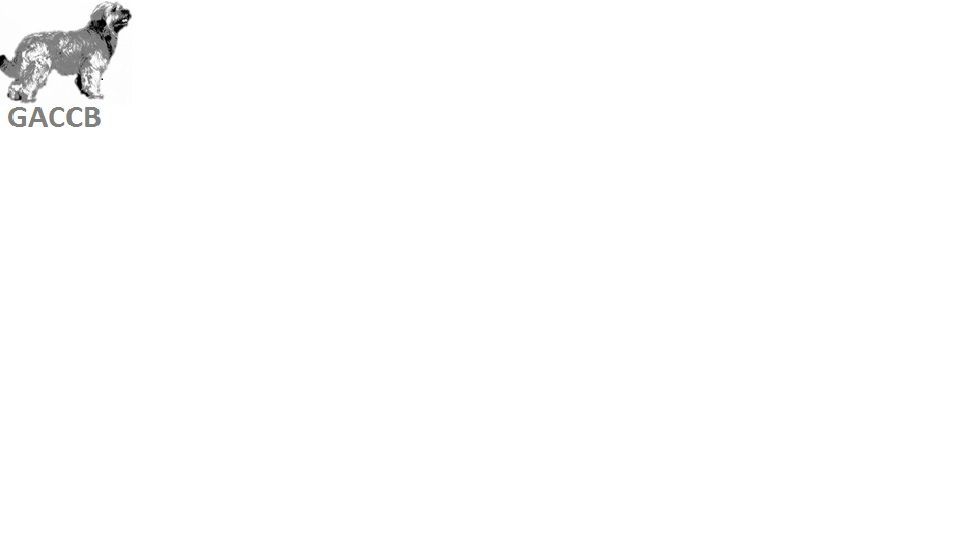 Ernstige gebreken     Défauts graves     Defectos importantes
Opgetrokken ruggengraat.
Dos ensellé.
Espalda arqueada.
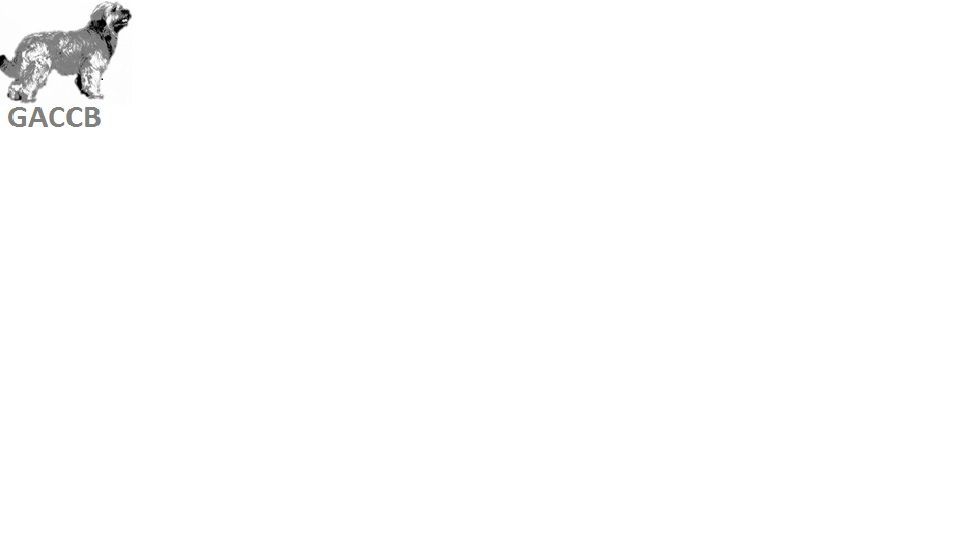 Ernstige gebreken     Défauts graves     Defectos importantes
Naar buiten gedraaide ledematen.
Membres ou pieds déviés.
Patas o pies hacia dentro o hacia fuera.
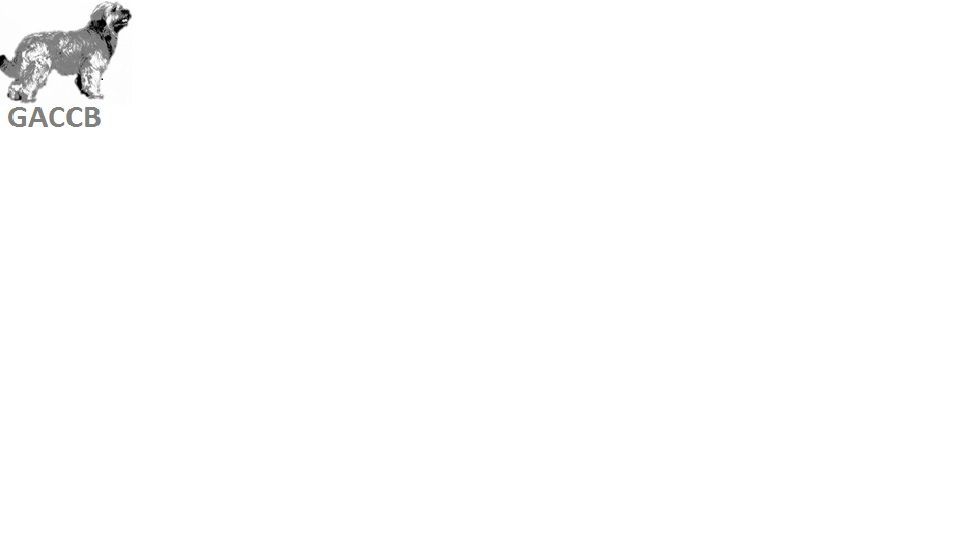 Ernstige gebreken     Défauts graves     Defectos importantes
Eén witte nagel.
Quelques ongles blancs.
Alguna uña blanca.
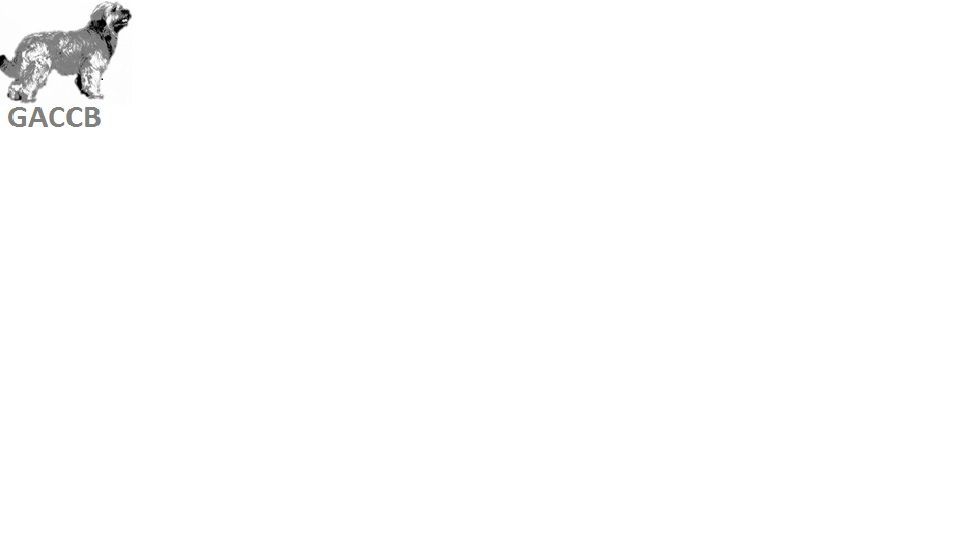 Ernstige gebreken     Défauts graves     Defectos importantes
Het ontbreken van het botje in de Sint-Hubertusklauwen of het ontbreken van één der Sint-Hubertusklauwen.
Manque d'os dans les ergots ou ergot simple.
Ausencia de hueso en los espolones o espolón único.
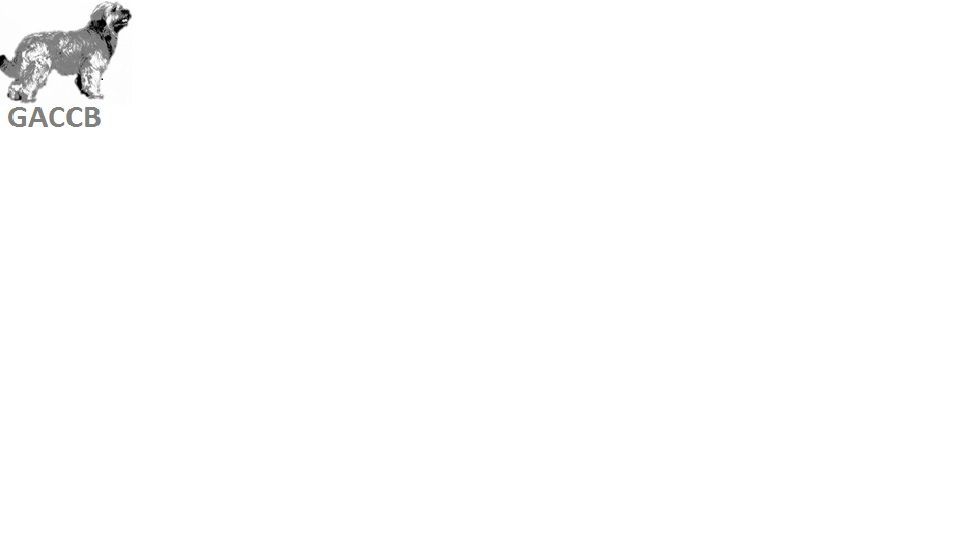 Diskwalificatie     Défauts éliminatoires     Defectos eliminadores
Het ontbreken van pigment in de lippen, neus, oogranden of gehemelte.
Manque de pigmentation des lèvres, de la truffe, des paupières, ou du palais.
Ausencia de pigmentación en los labios, la nariz, los párpados o el paladar.
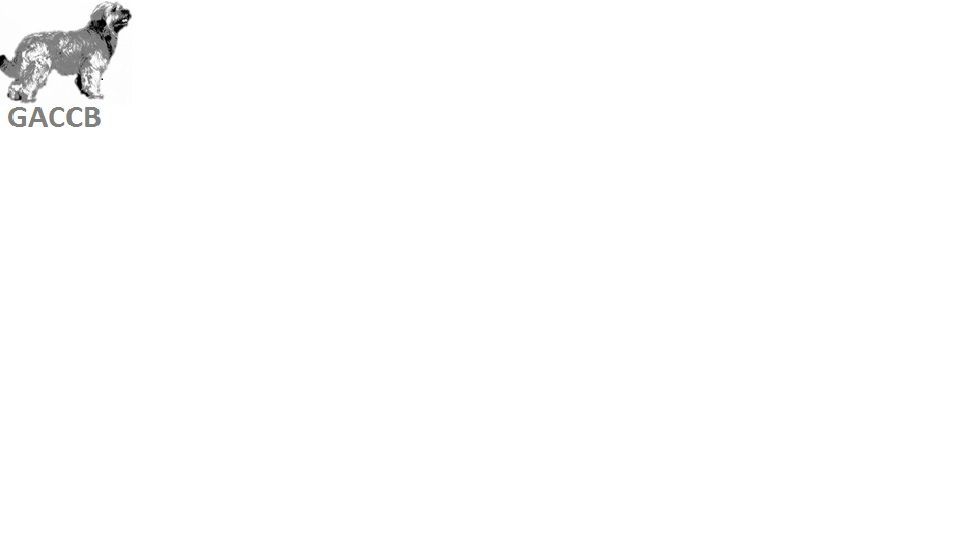 Diskwalificatie     Défauts éliminatoires     Defectos eliminadores
Bruine neus.
Truffe marron.
Nariz marrón.
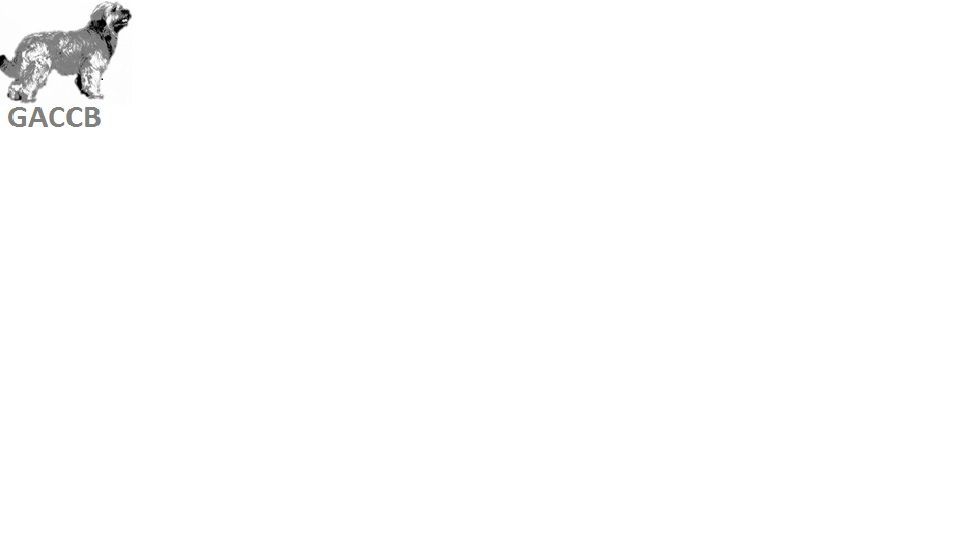 Diskwalificatie     Défauts éliminatoires     Defectos eliminadores
Blauwe ogen.
Yeux bleus.
Ojos azules.
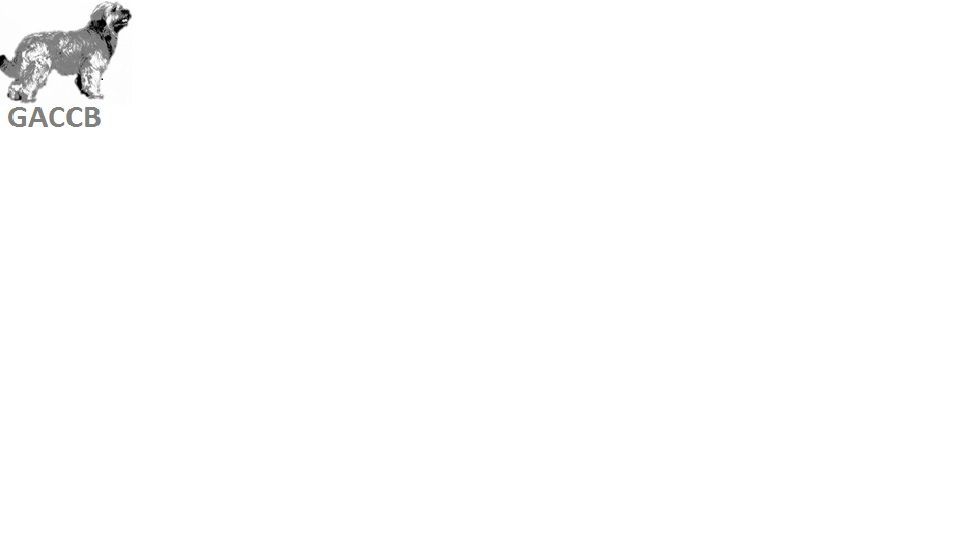 Diskwalificatie     Défauts éliminatoires     Defectos eliminadores
Witte aftekeningen.
Taches blanches.
Manchas blancas.
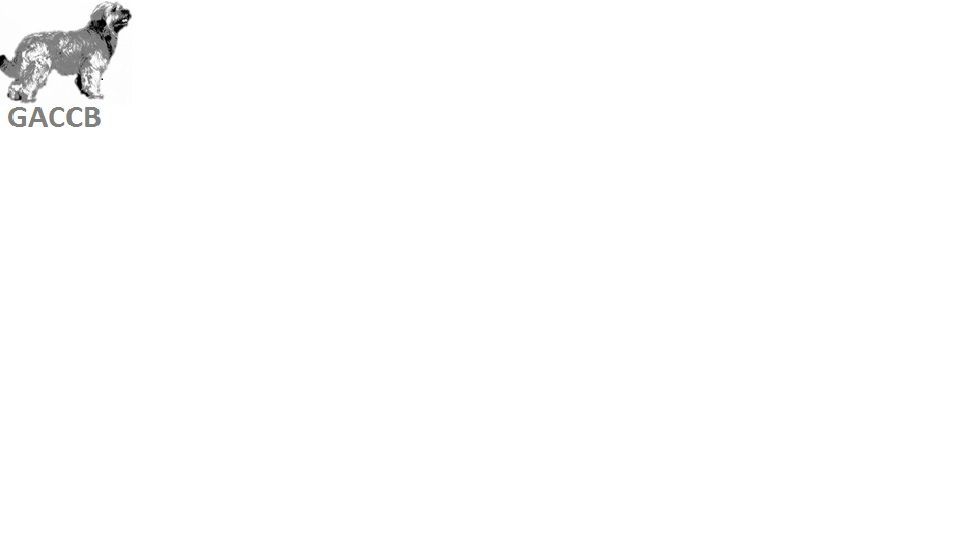 Diskwalificatie     Défauts éliminatoires     Defectos eliminadores
Het ontbreken van meer dan twee premolaren of van twee snijtanden.
Manque de plus de deux prémolaires ou de deux dents quelconques.
Falta de más de dos premolares u otros dos dientes cualesquiera.
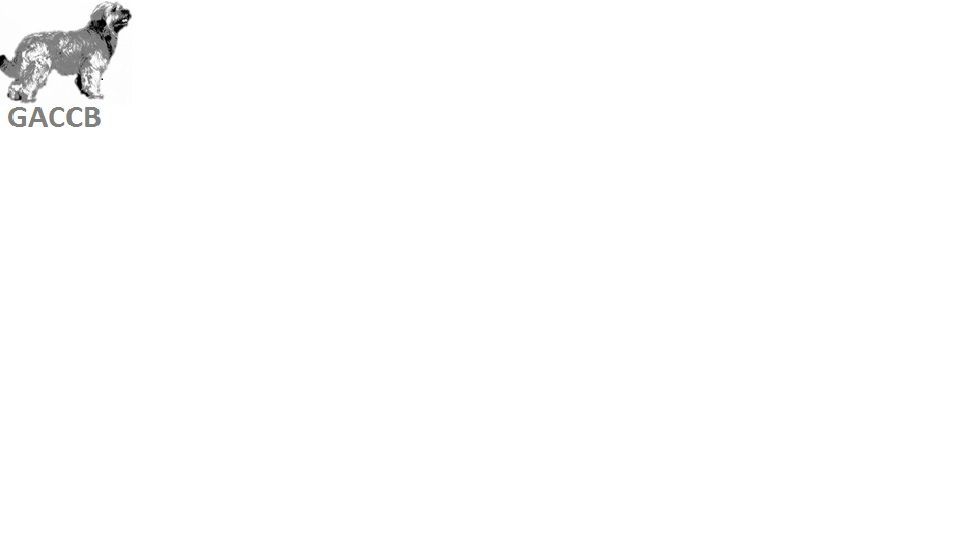 Diskwalificatie     Défauts éliminatoires     Defectos eliminadores
Kruisstaart.
Queue enroulée sur les reins.
Cola enrollada por encima del lomo.
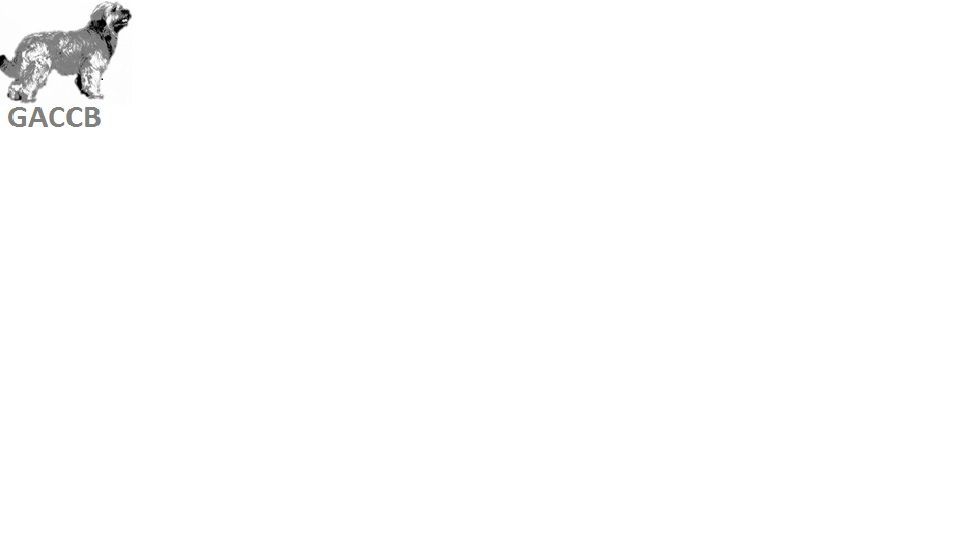 Diskwalificatie     Défauts éliminatoires     Defectos eliminadores
Geen Sint-Hubertusklauwen of het ontbreken van de huid tussen de tenen.
Manque d'ergots ou de membranes interdigitales.
Falta de los espolones o falta de las membranas interdigitales.
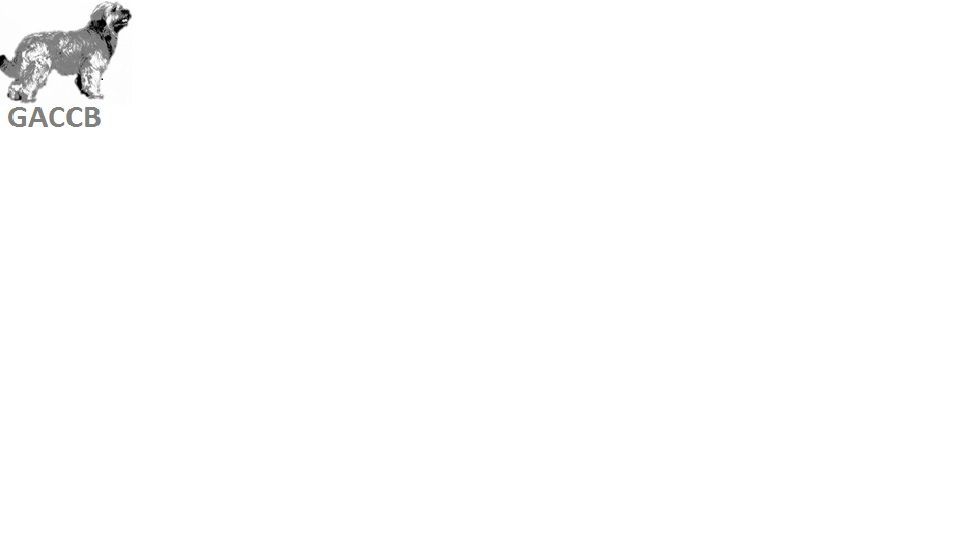 Diskwalificatie     Défauts éliminatoires     Defectos eliminadores
Alle nagels wit.
Tous les ongles blancs.
Todas las uñas blancas.
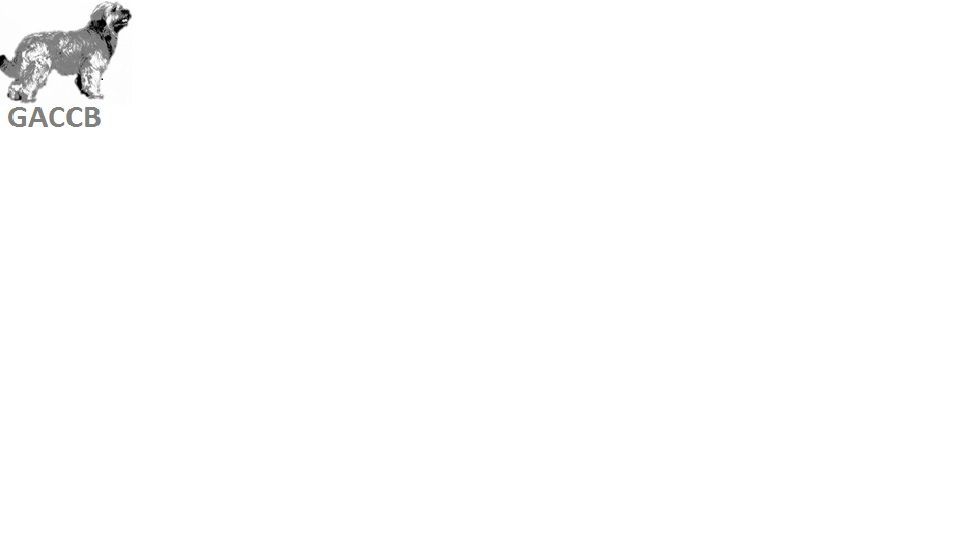 Diskwalificatie     Défauts éliminatoires     Defectos eliminadores
Meer dan 3 cm boven de maximummaat of meer dan drie cm onder de minimumhoogte.
Plus de 3 cm en plus ou en moins des limites de taille.
Más de 3 cm por encima o por debajo de los límites del tamaño.
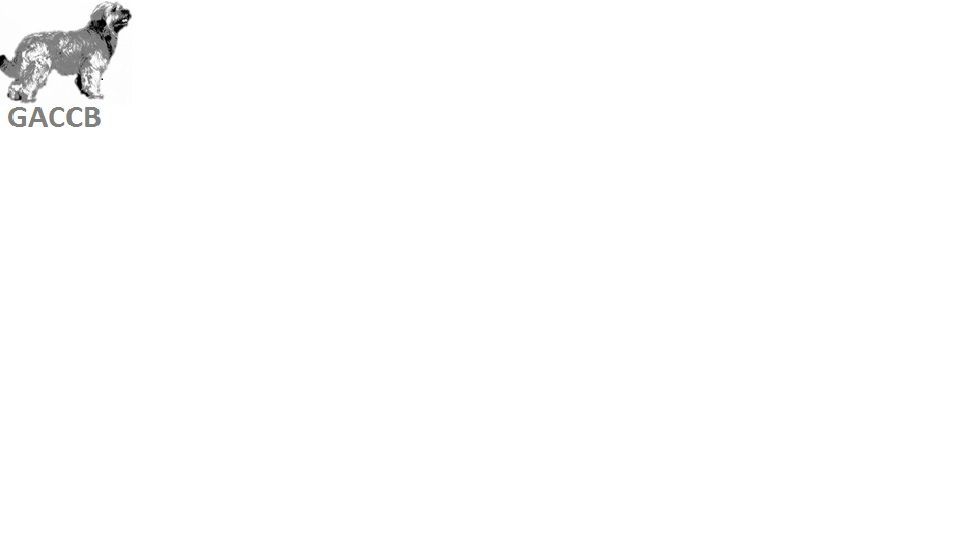 Diskwalificatie     Défauts éliminatoires     Defectos eliminadores
Het hoofd gelijkend op dat van de Pyreneese herdershond of dat van de Briard.
Tête ayant l'aspect d'un Berger des Pyrénées ou d'un Briard.
Cabeza como la de un pastor de los Pirineos o un Briard.
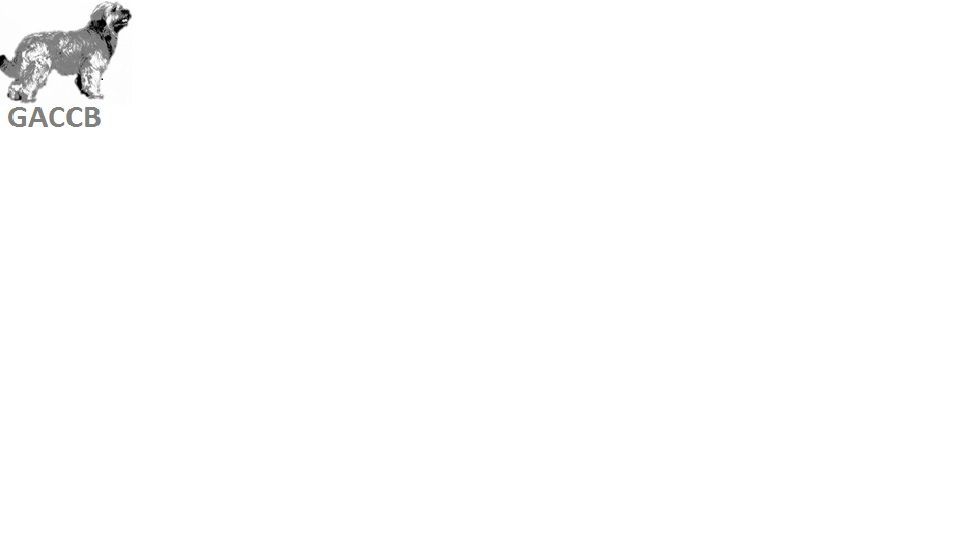 Diskwalificatie     Défauts éliminatoires     Defectos eliminadores
Erg ondervoor- of bovenoverbijtend.
Prognathisme inférieur ou supérieur.
Prognatismo superior o inferior.
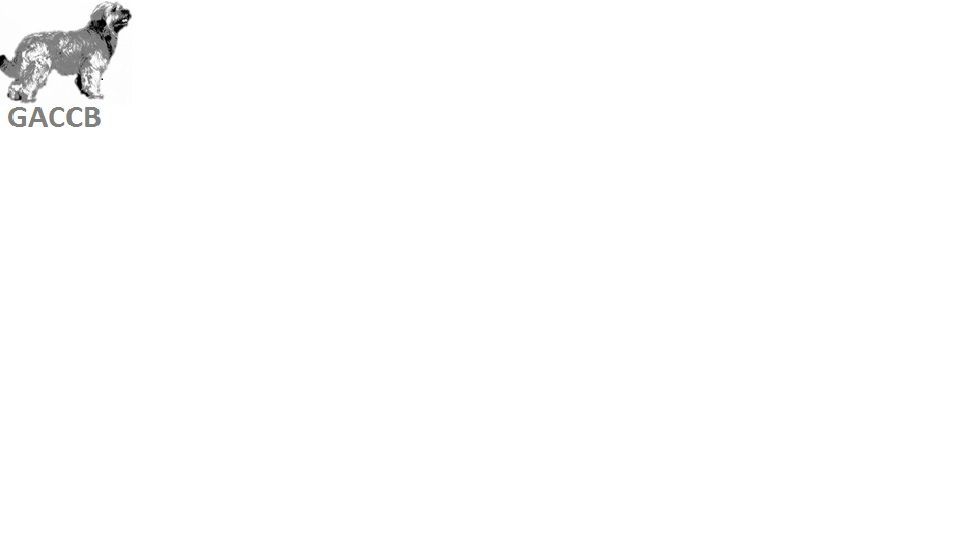 Diskwalificatie     Défauts éliminatoires     Defectos eliminadores
Monorchide of cryptorchide reuen.
Mâles monorchides ou cryptorchides.
Machos monorquideos o criptorquideos.